BOTANY LESSON
Here is where your presentation begins
01. OVERVIEW
Here you could describe the topic of the section
02. FEATURES OF THE TOPIC
Here you could describe the topic of the section
03. ASSIGNMENT
Here you could describe the topic of the section
04. ABOUT THE TOPIC
Here you could describe the topic of the section
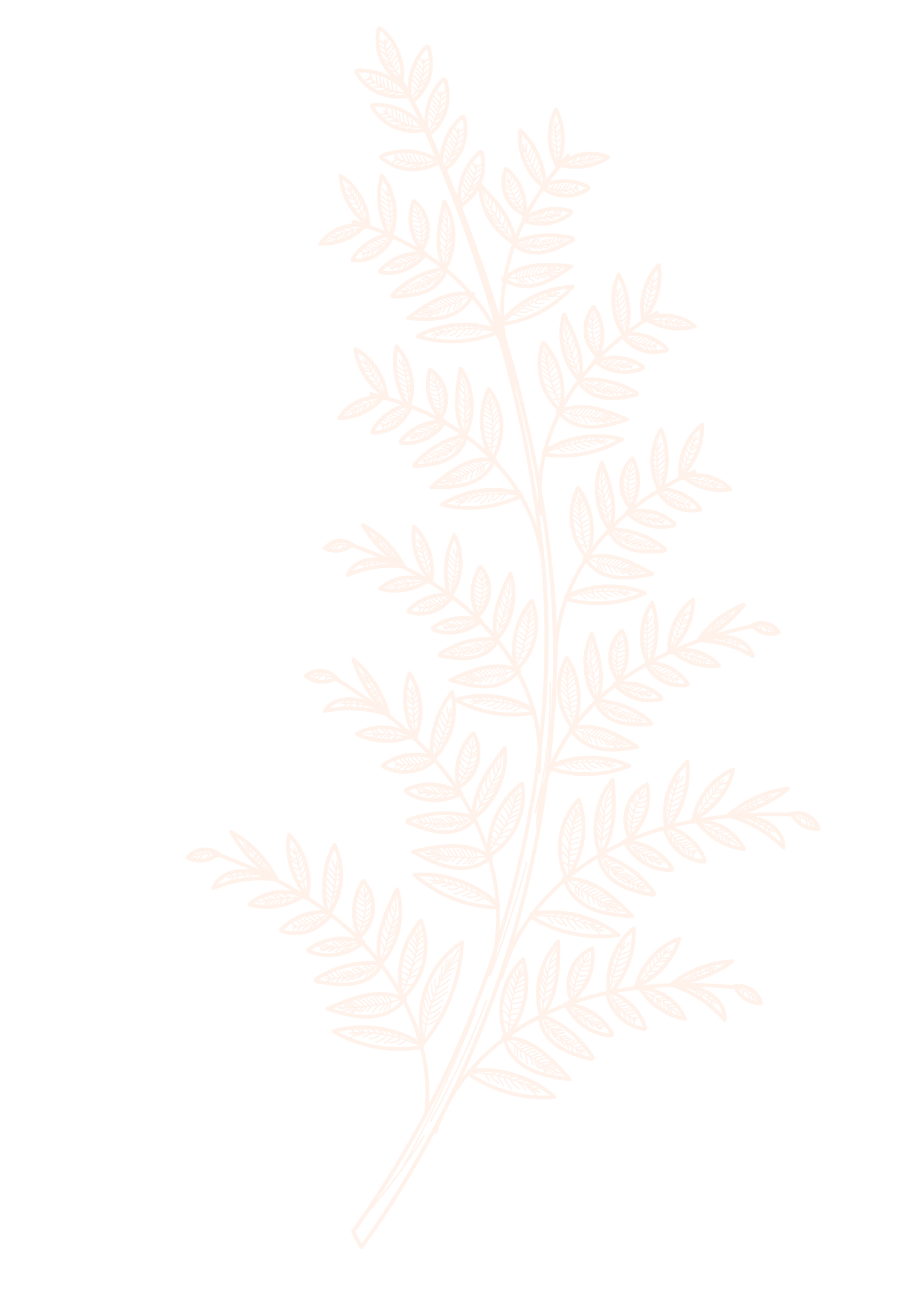 “This is a quote. Words full of wisdom that someone important said and can make the reader get inspired.”
—SOMEONE FAMOUS
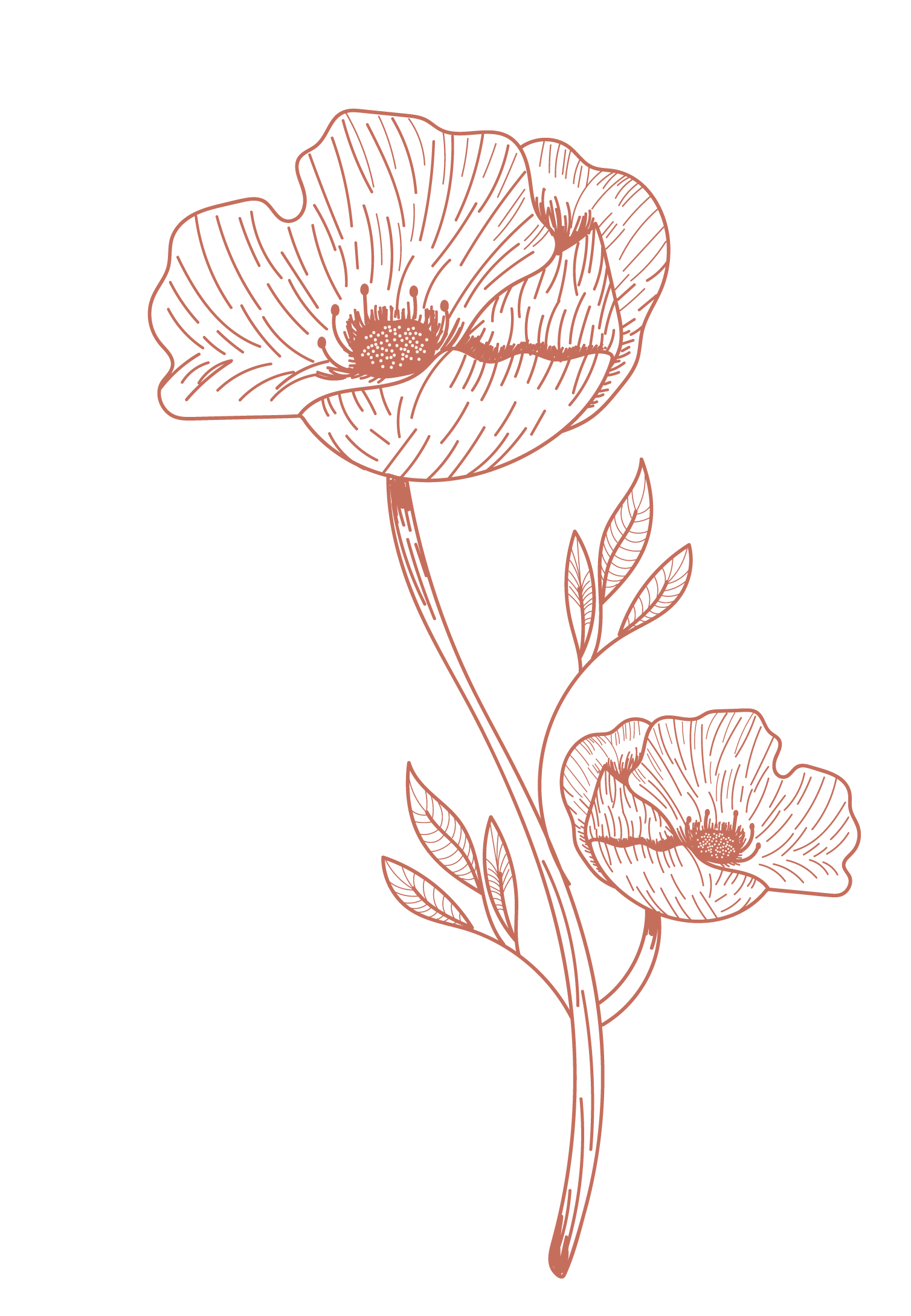 INTRODUCTION
Venus has a beautiful name and is the second planet from the Sun. It’s terribly hot—even hotter than Mercury—and its atmosphere is extremely poisonous
WHAT IS THIS TOPIC ABOUT?
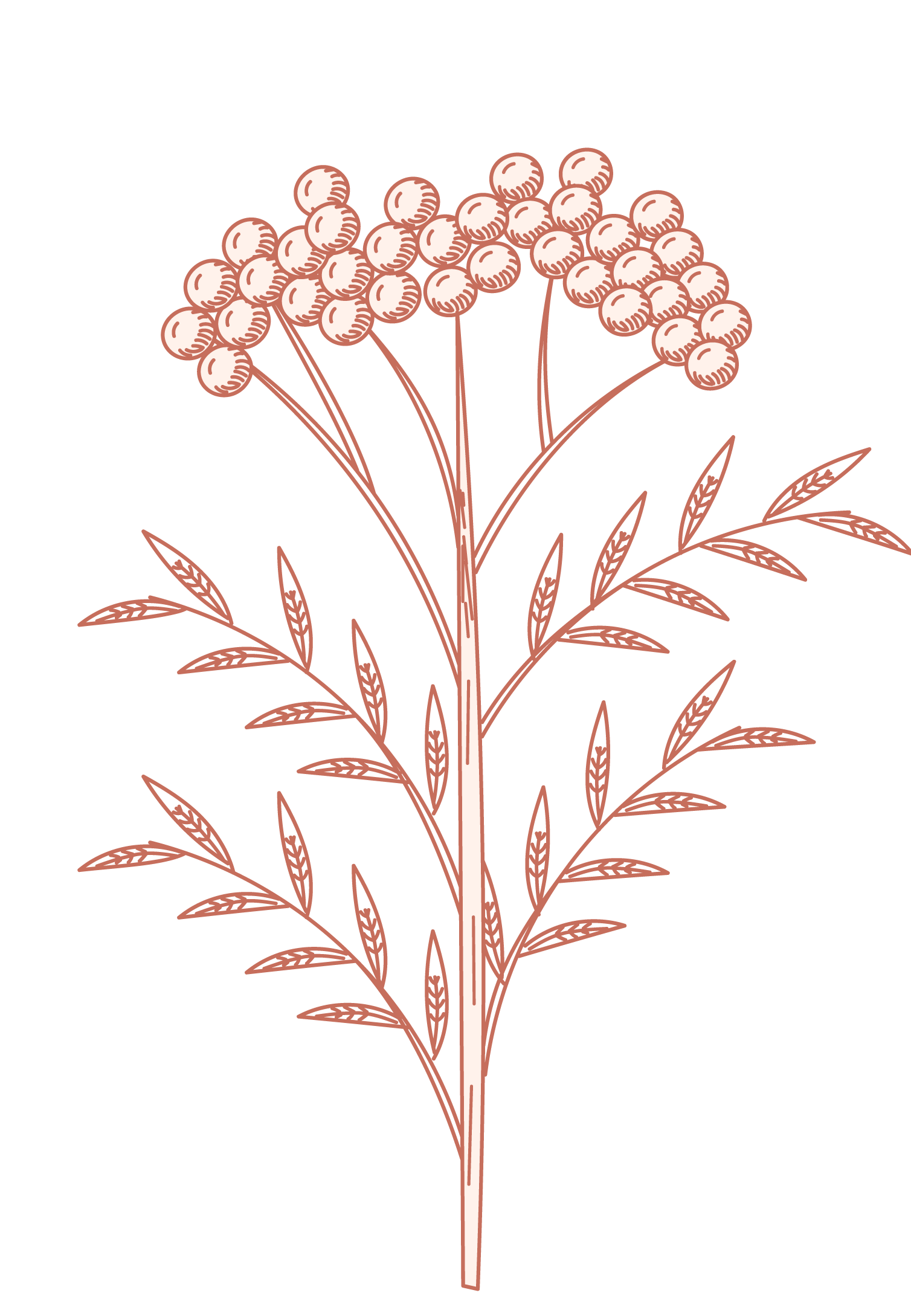 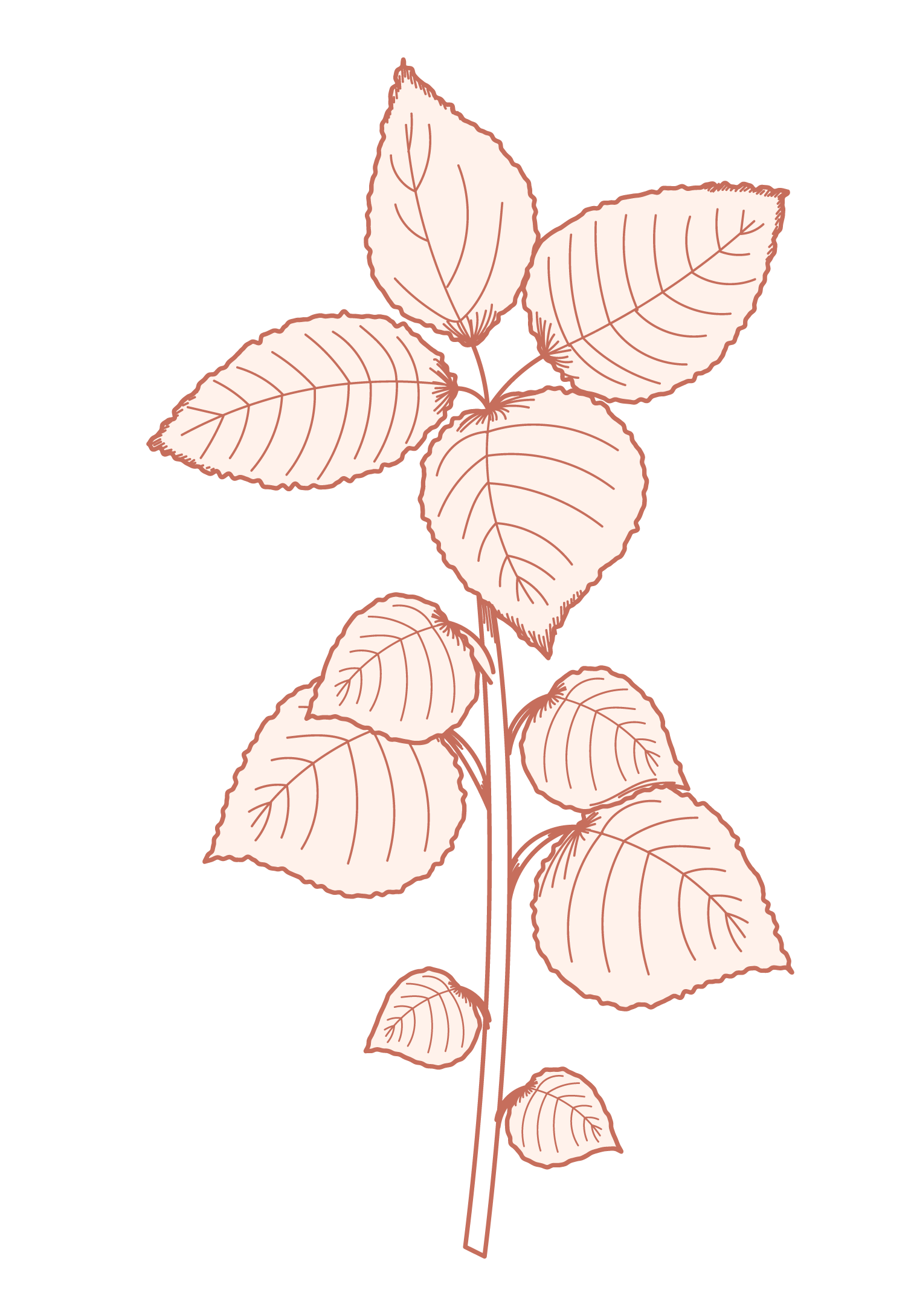 1.
2.
Despite being red, Mars is actually a cold place. It’s full of iron oxide dust, which gives the planet its reddish cast
Venus has a beautiful name and is the second planet from the Sun. It’s terribly hot and its atmosphere is extremely poisonous
DEFINITION OF CONCEPTS
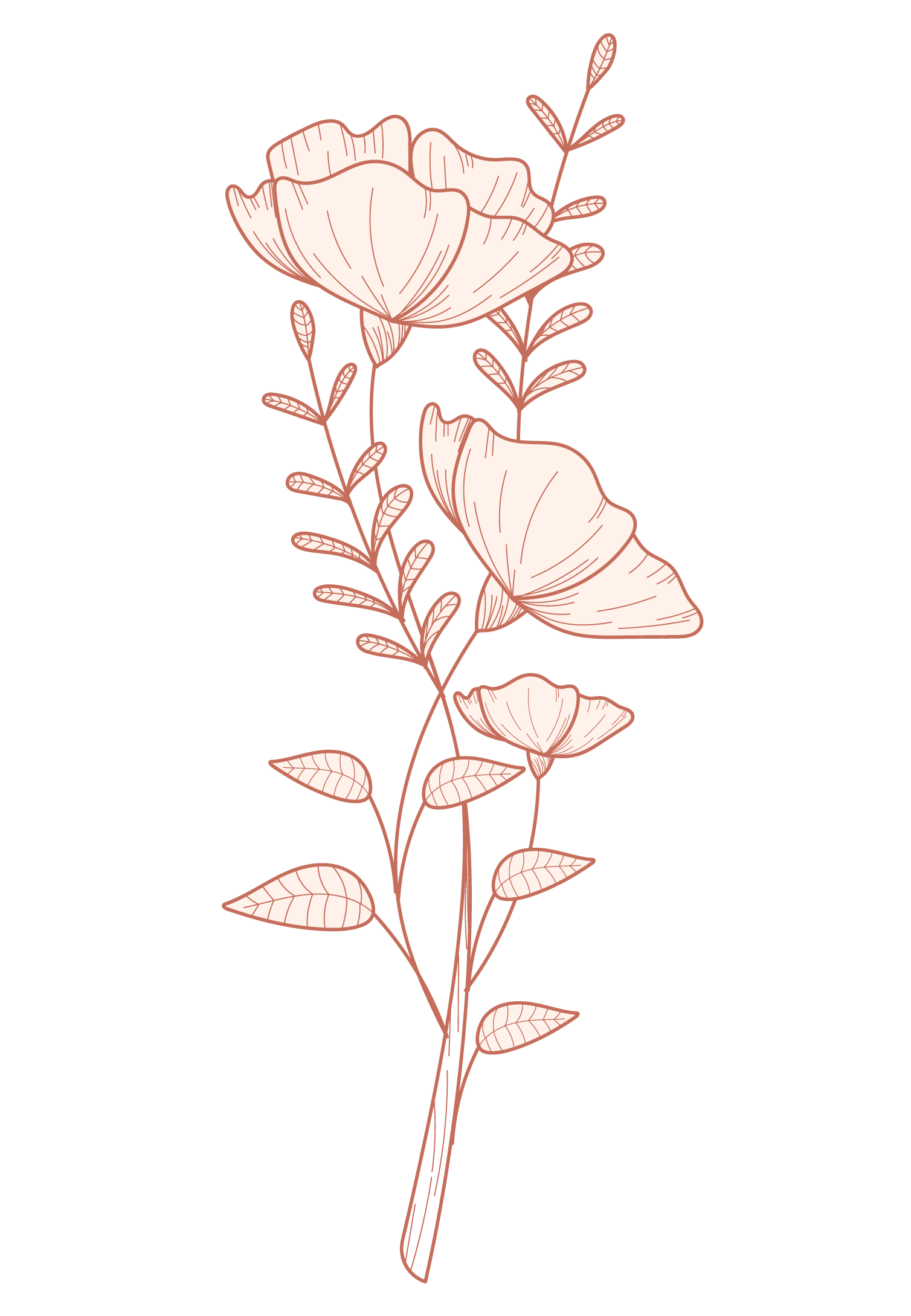 MARS
VENUS
Despite being red, Mars is actually a cold place
Venus is the second planet from the Sun
SATURN
MERCURY
Saturn is composed mostly of hydrogen and helium
Mercury is the smallest planet in the Solar System
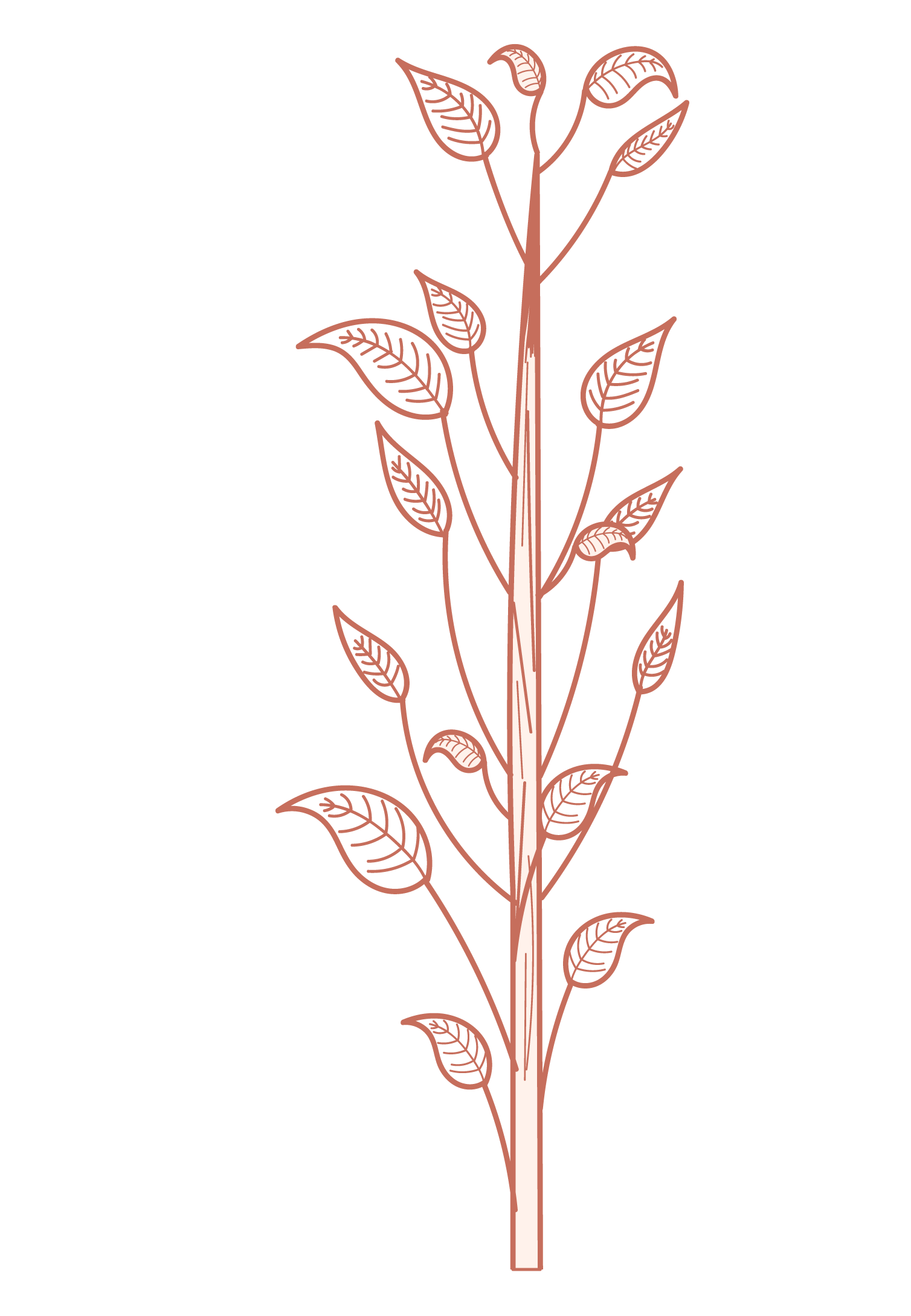 FEATURES OF THE TOPIC
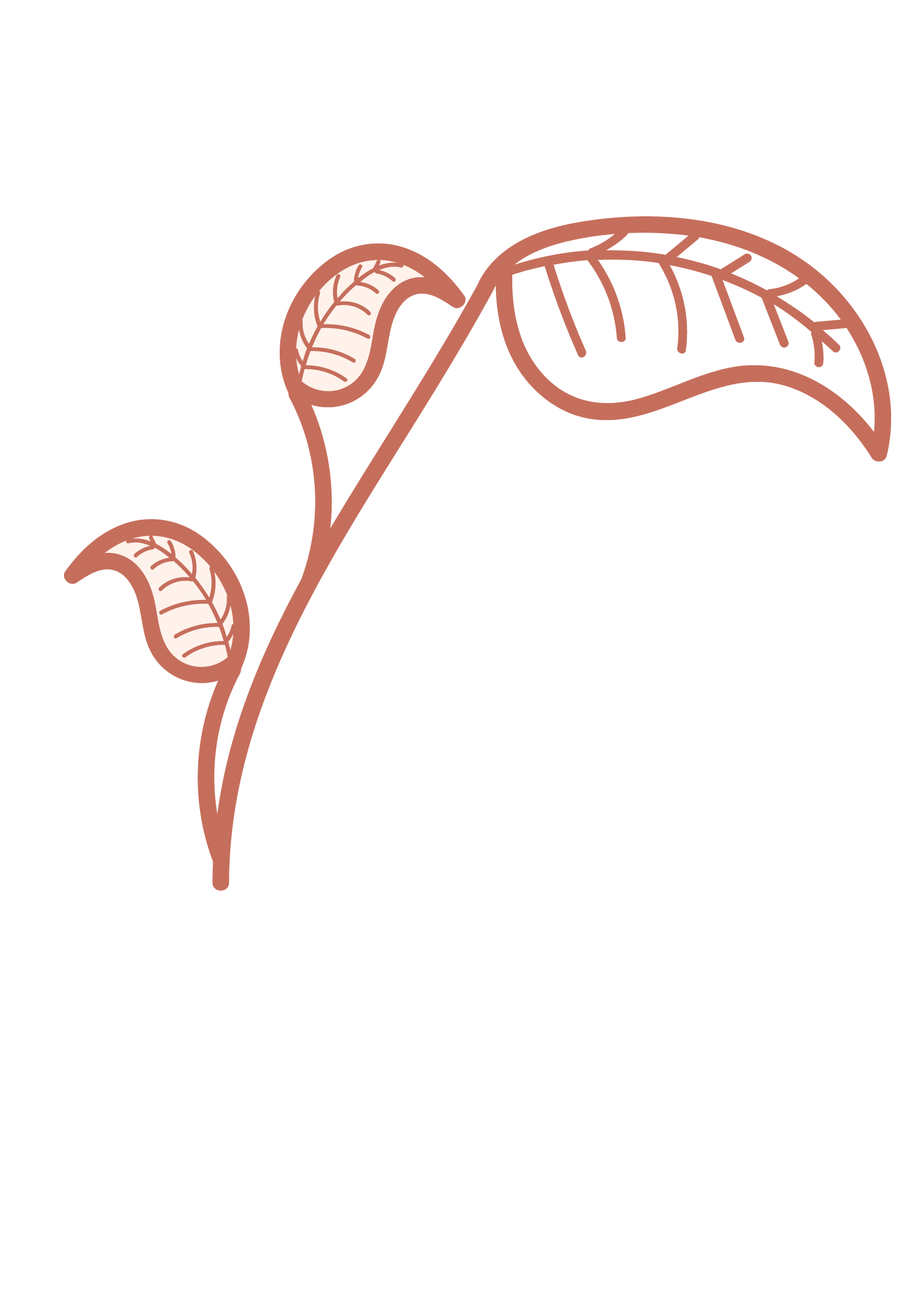 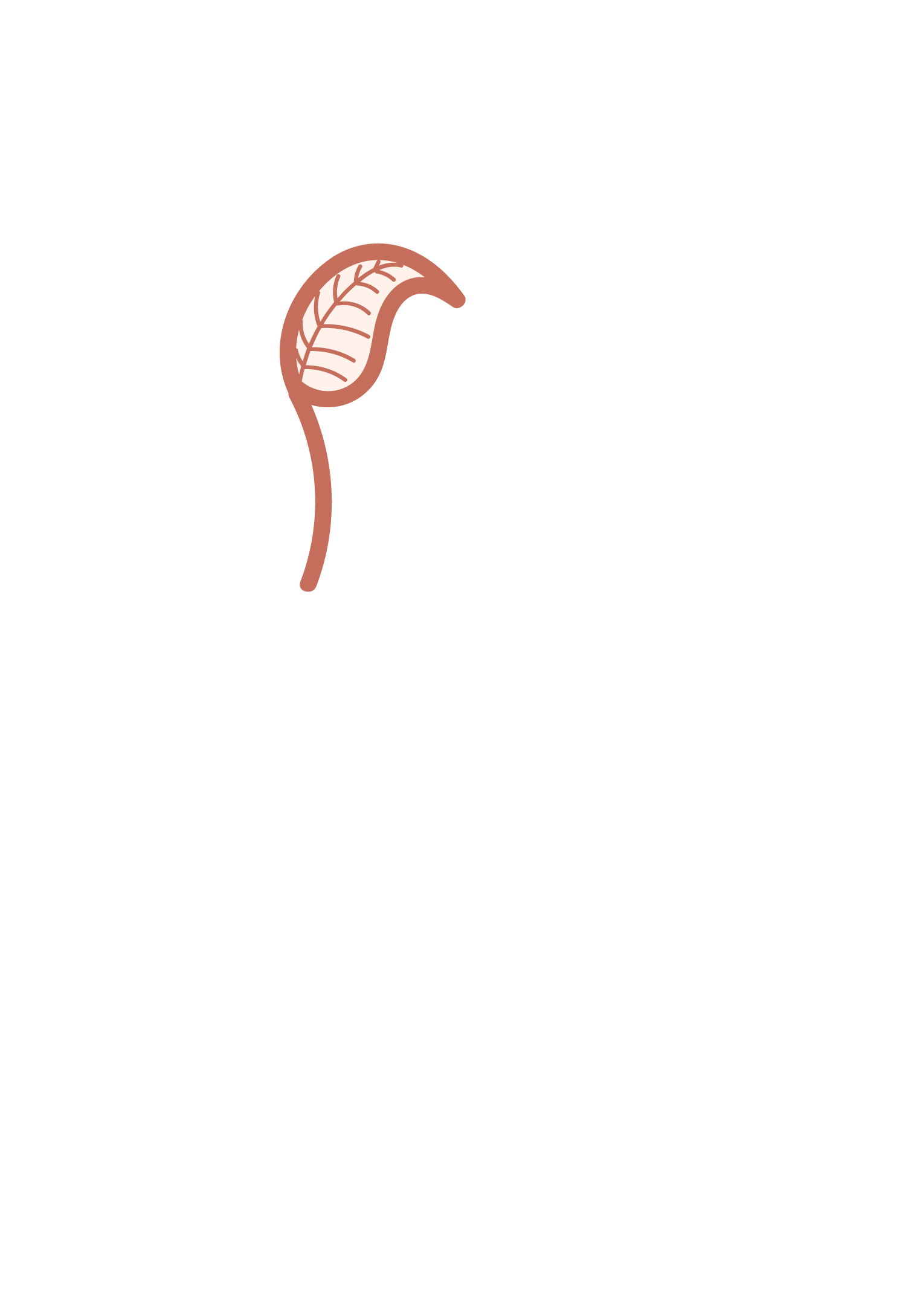 Despite being red, Mars is actually a cold place full of iron oxide dust
Jupiter is a gas giant and the biggest planet in the Solar System
Saturn is a gas giant, composed mostly of hydrogen and helium
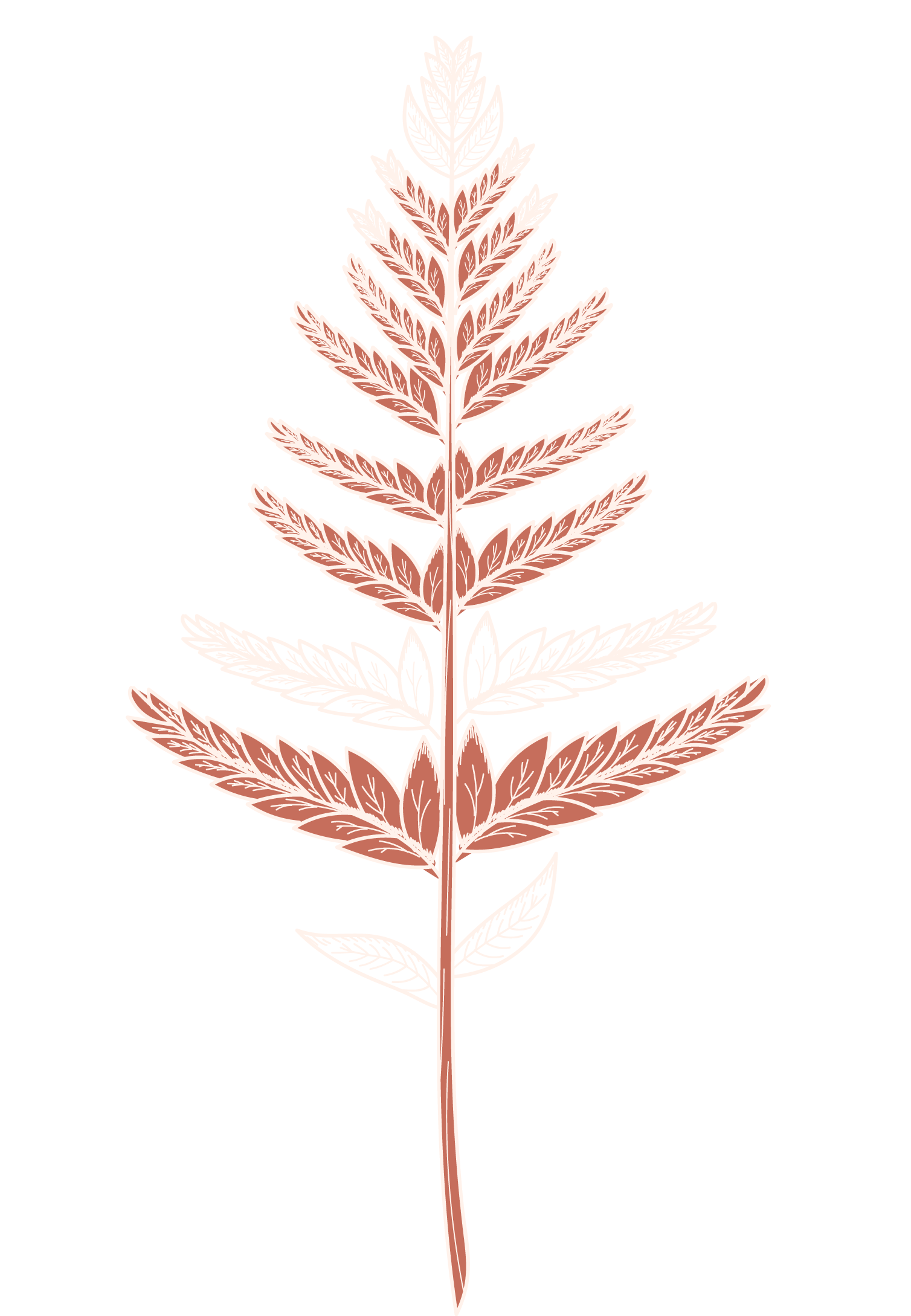 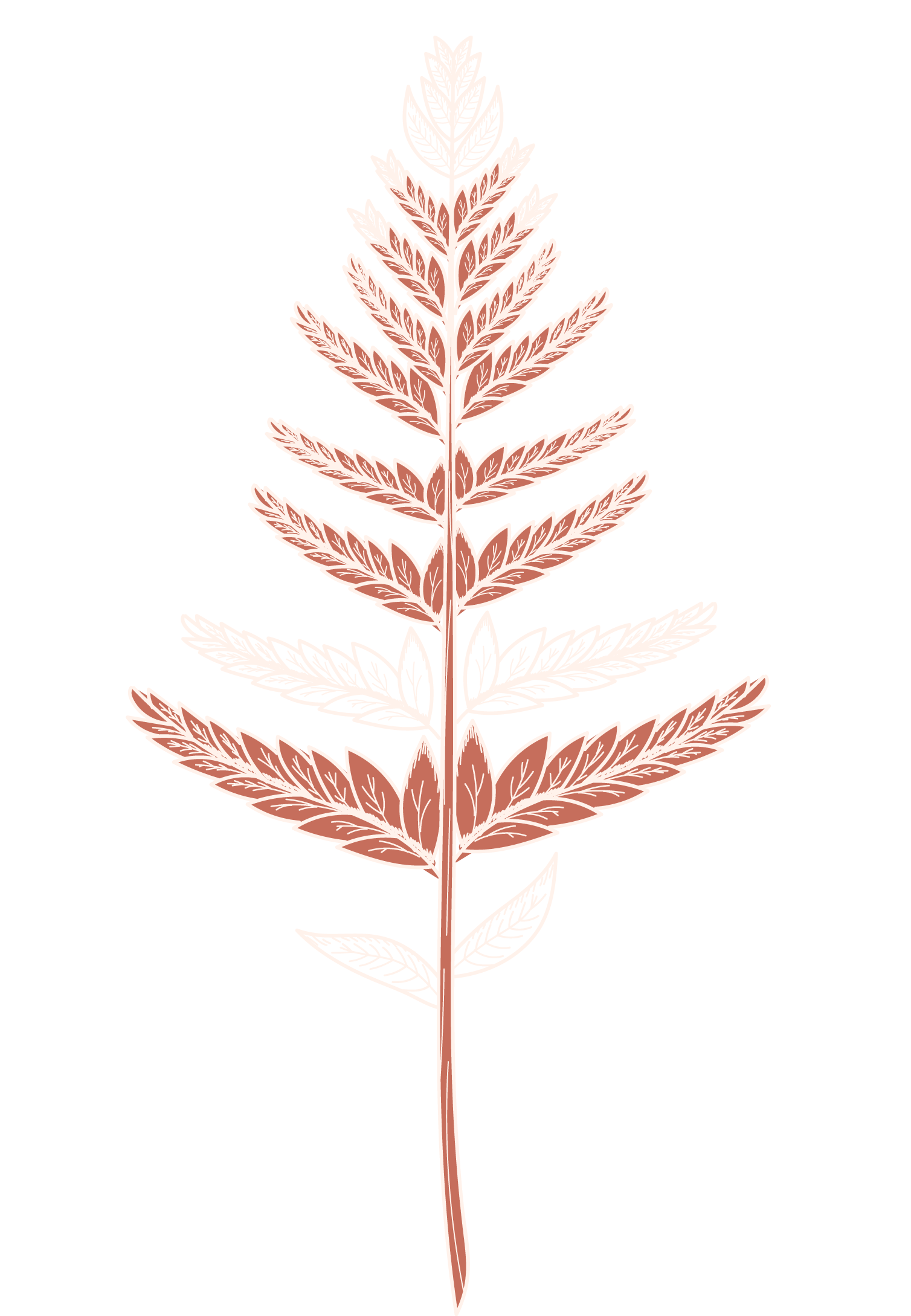 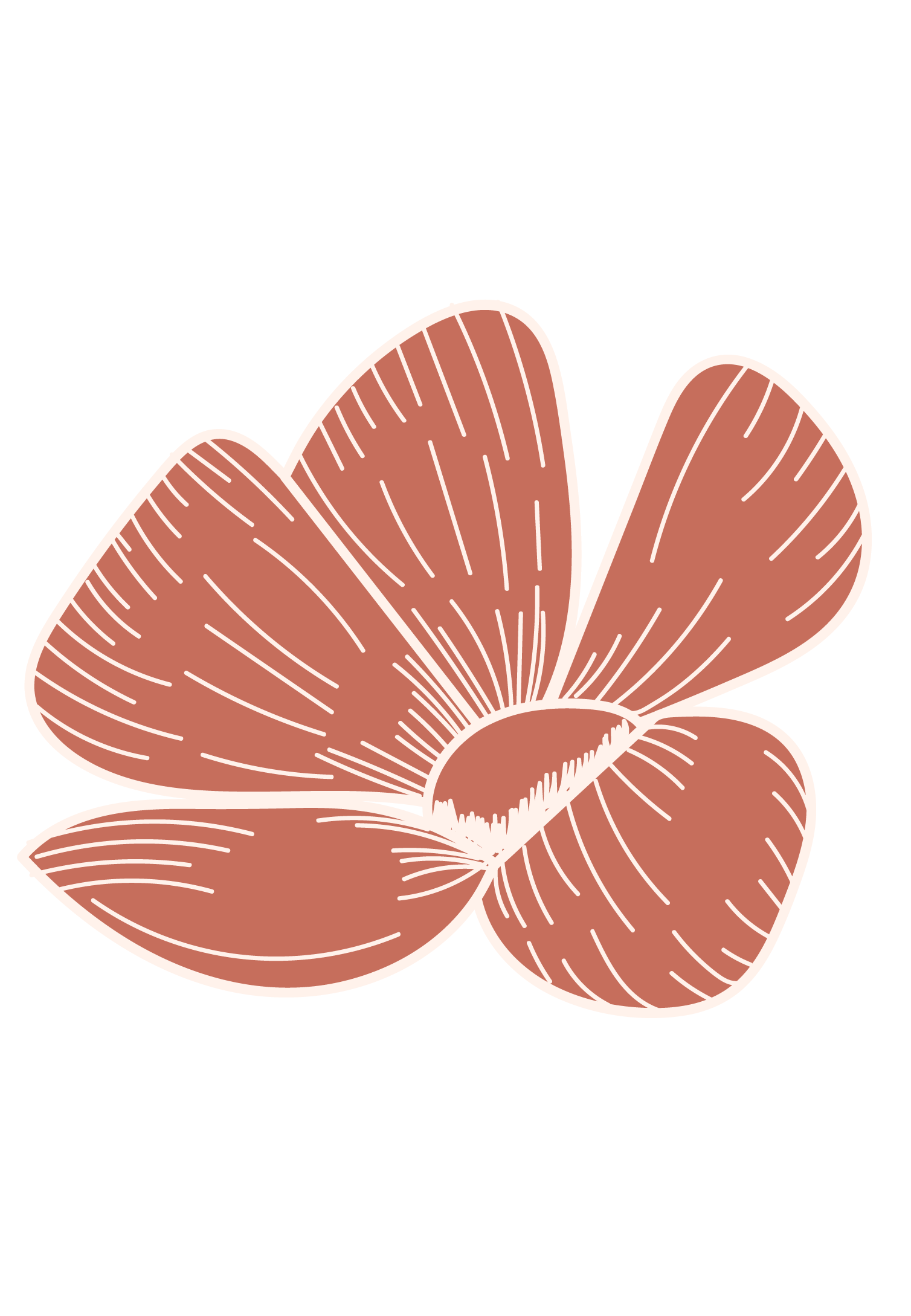 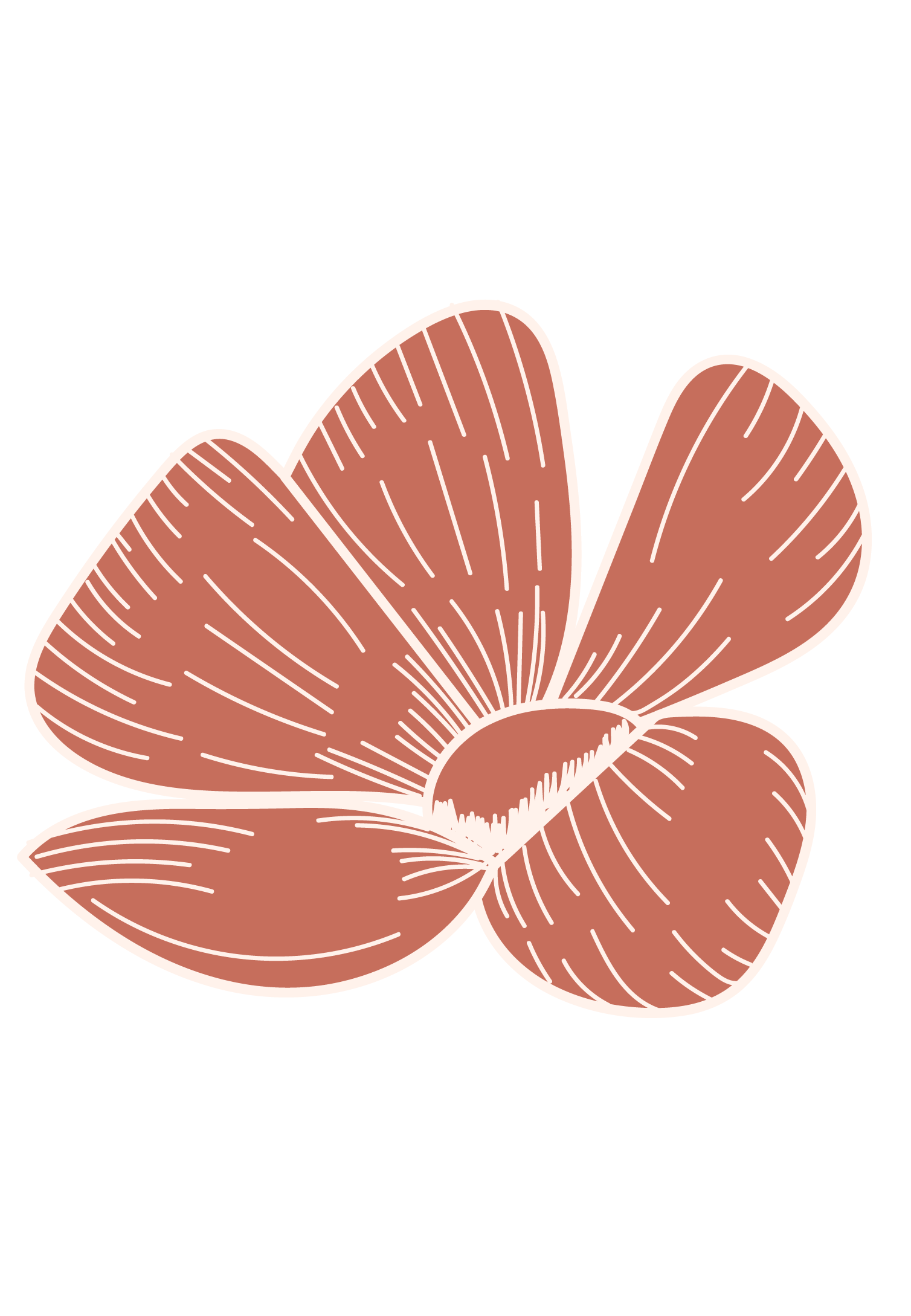 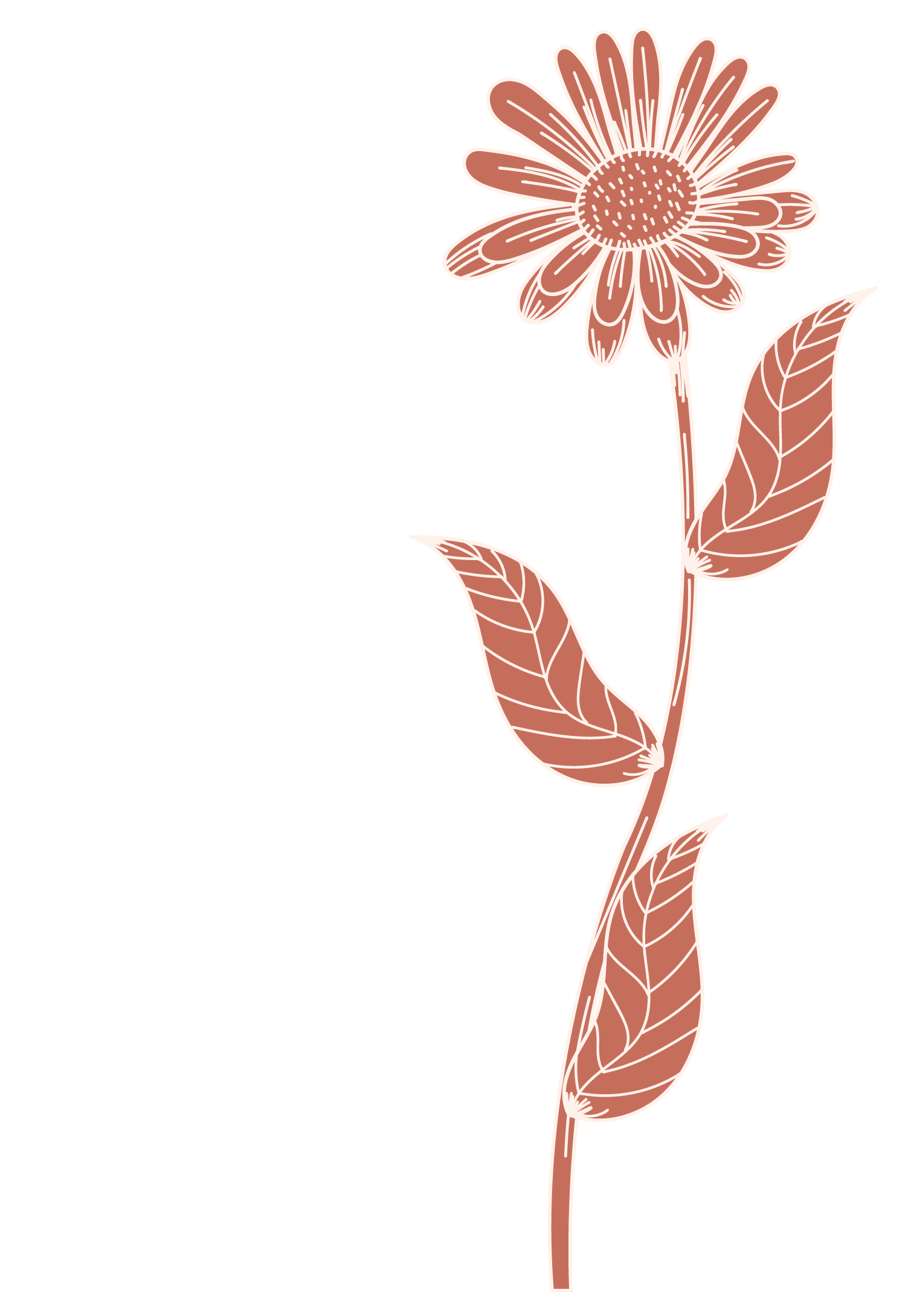 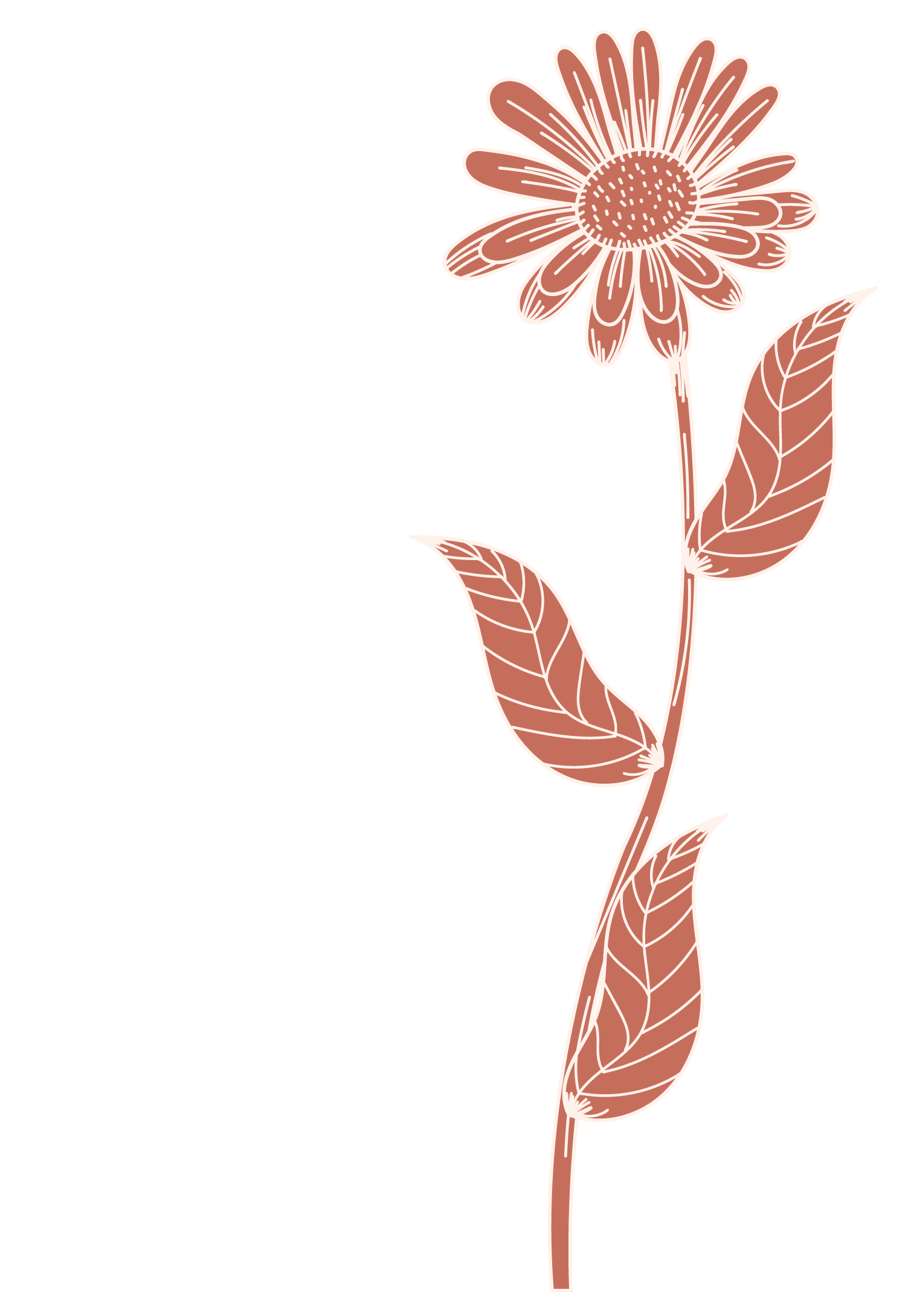 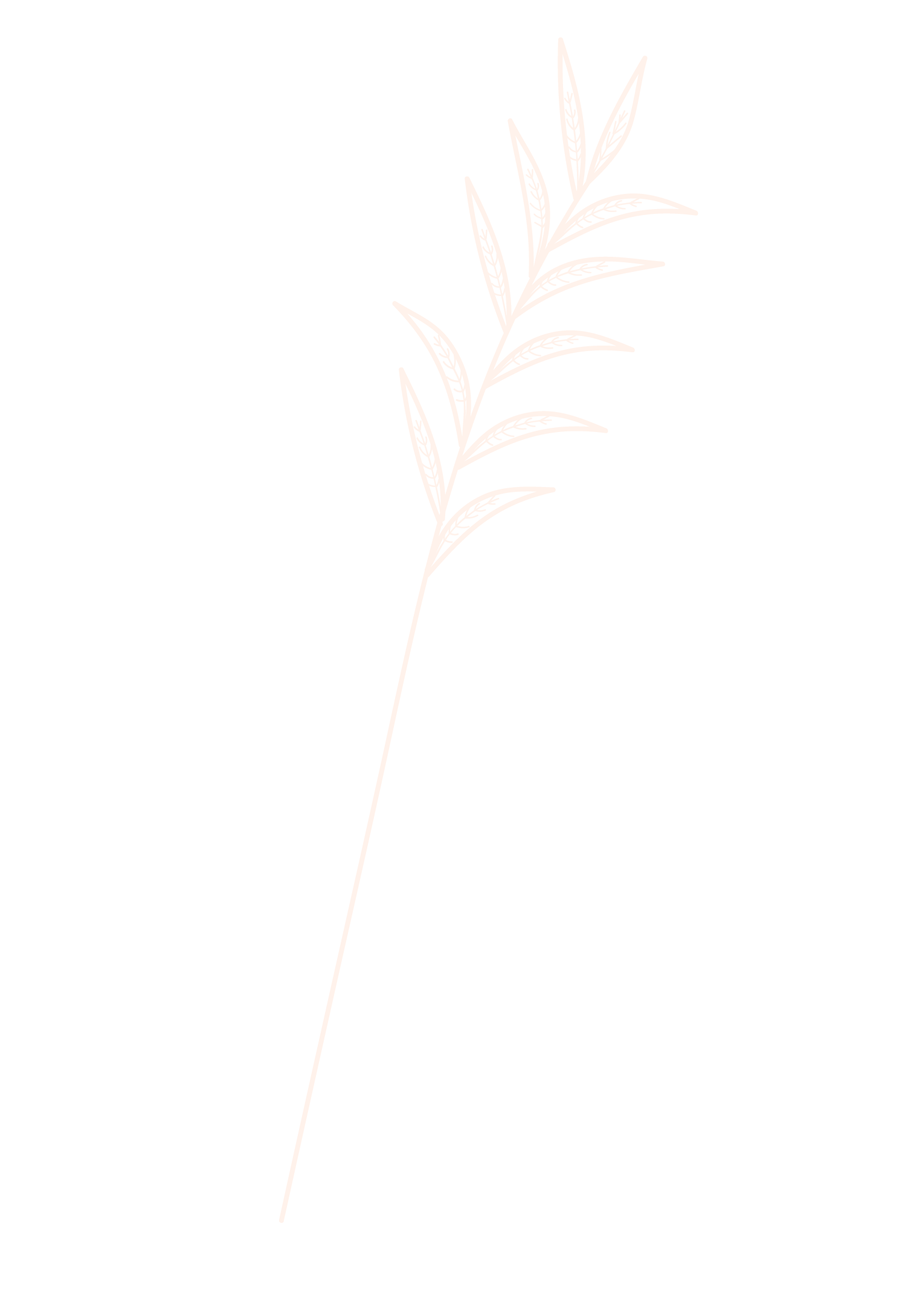 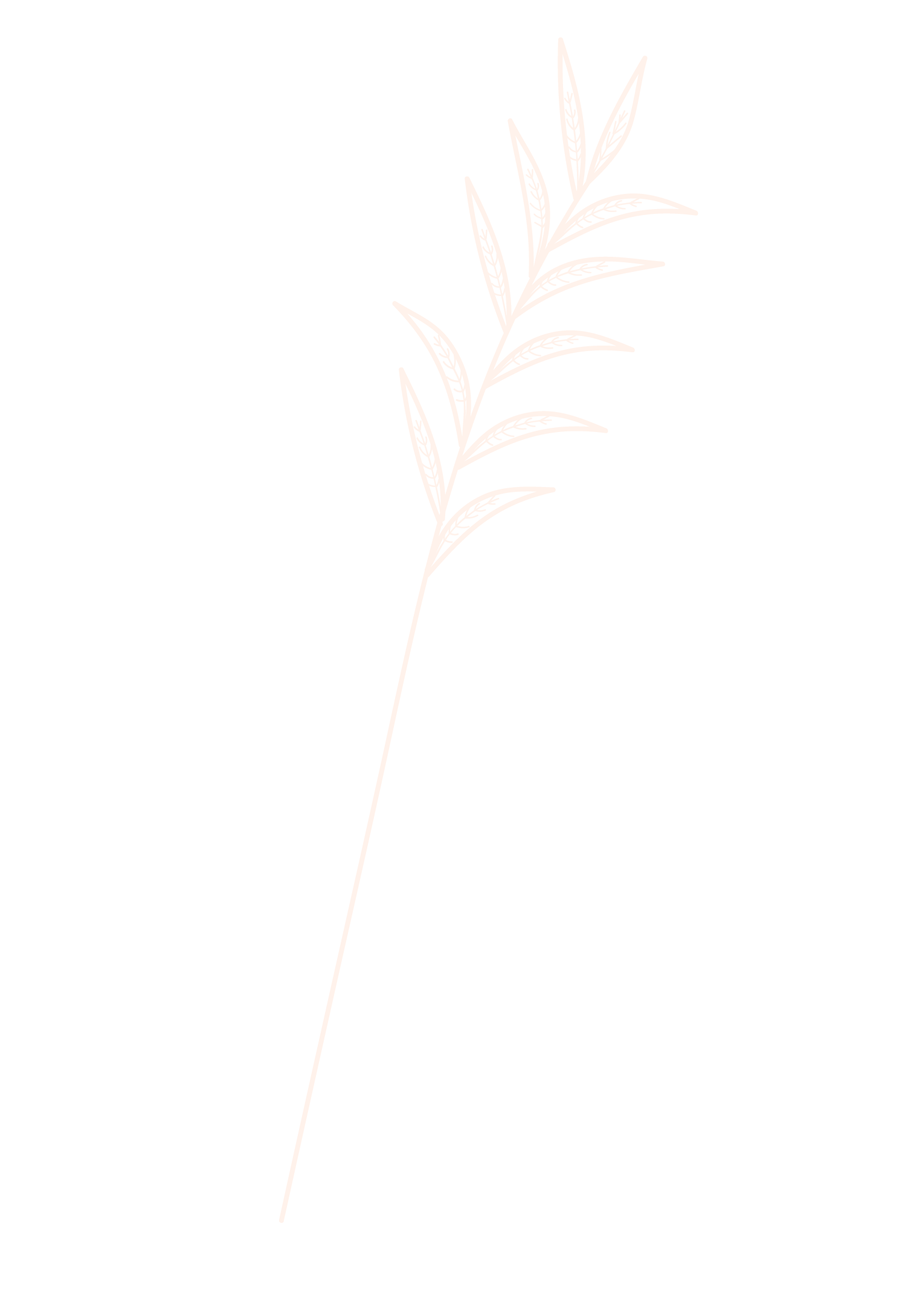 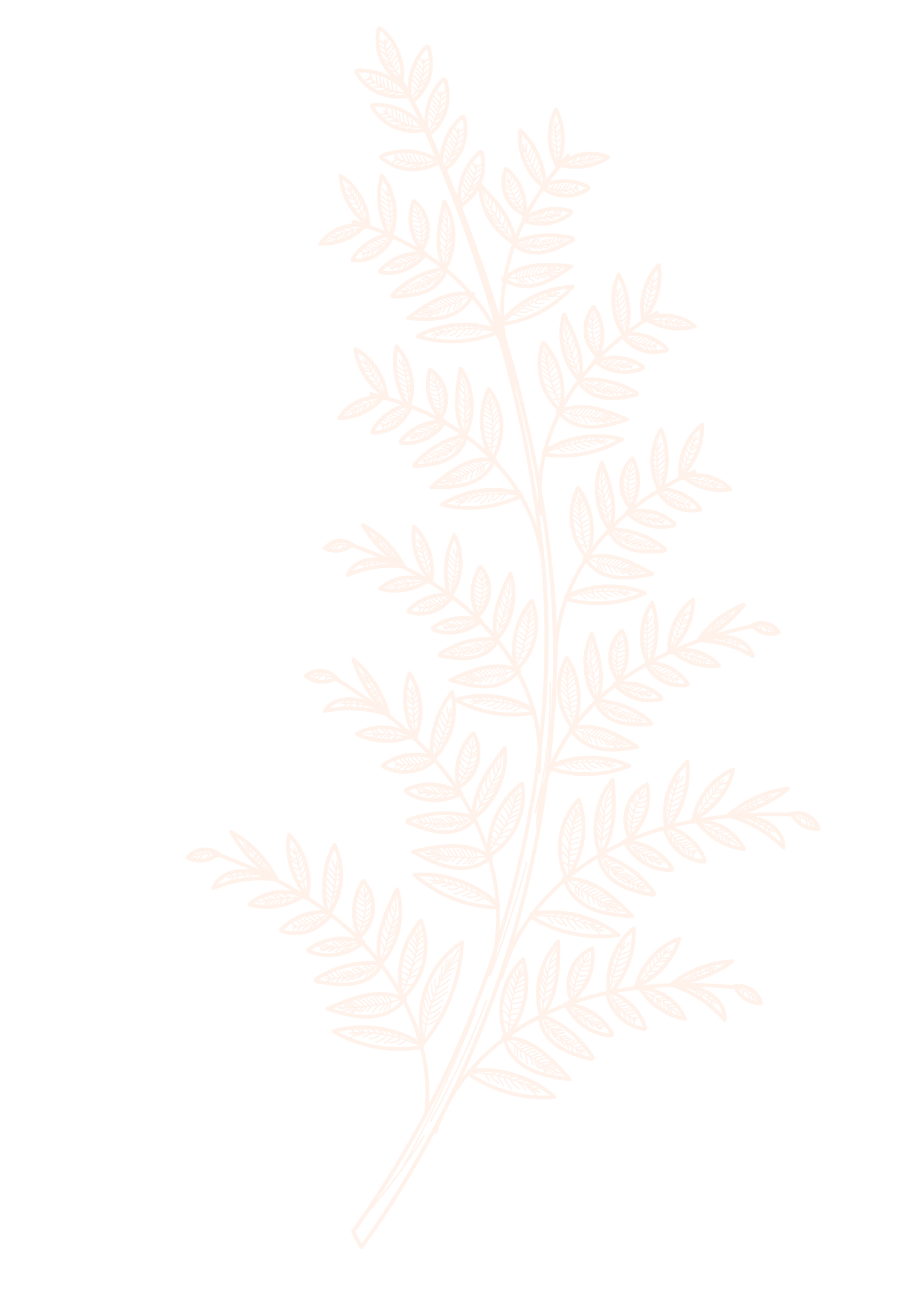 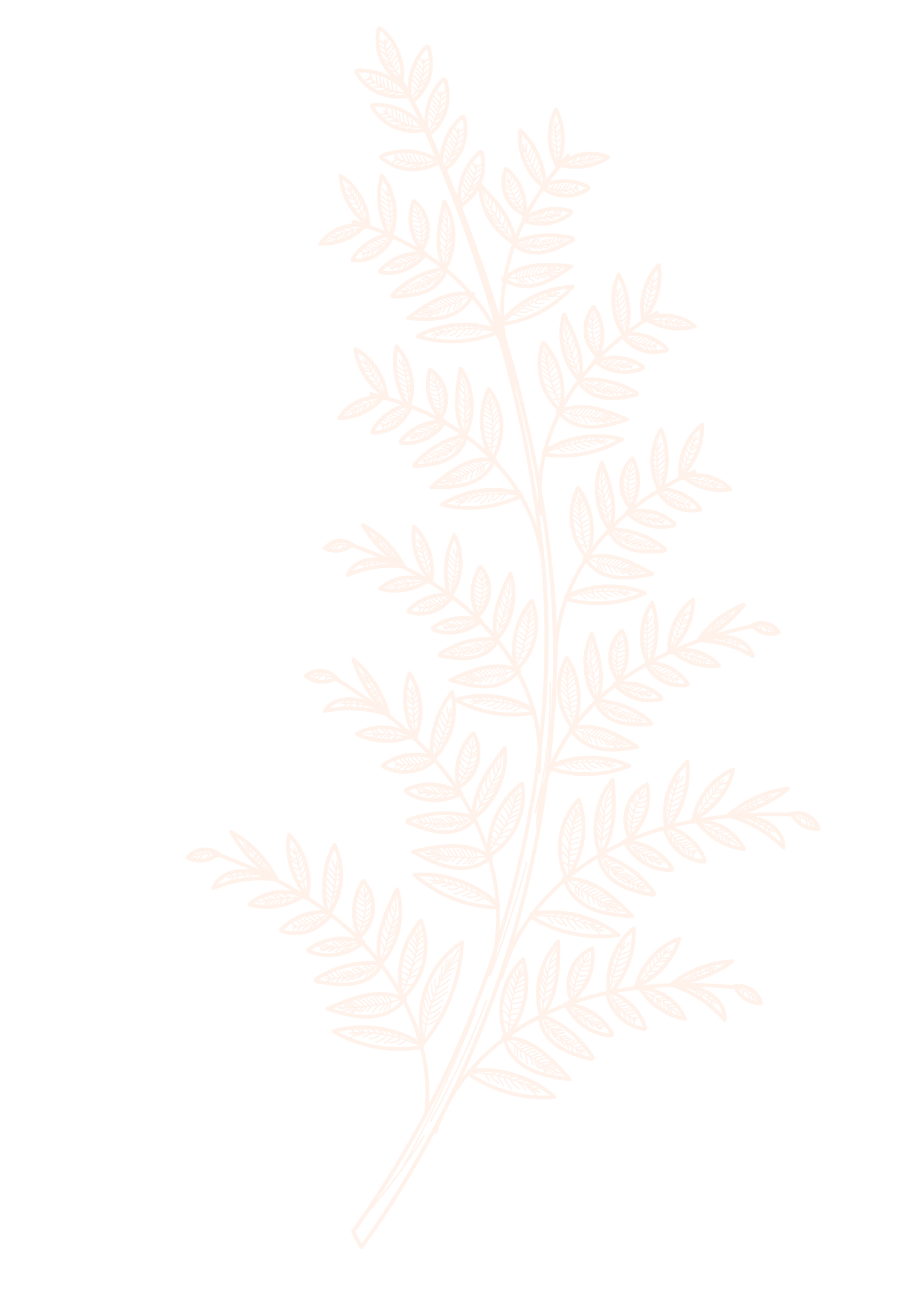 NAME OF THE SECTION
You could enter a subtitle here if you need it
PLANTS IN THE WORLD
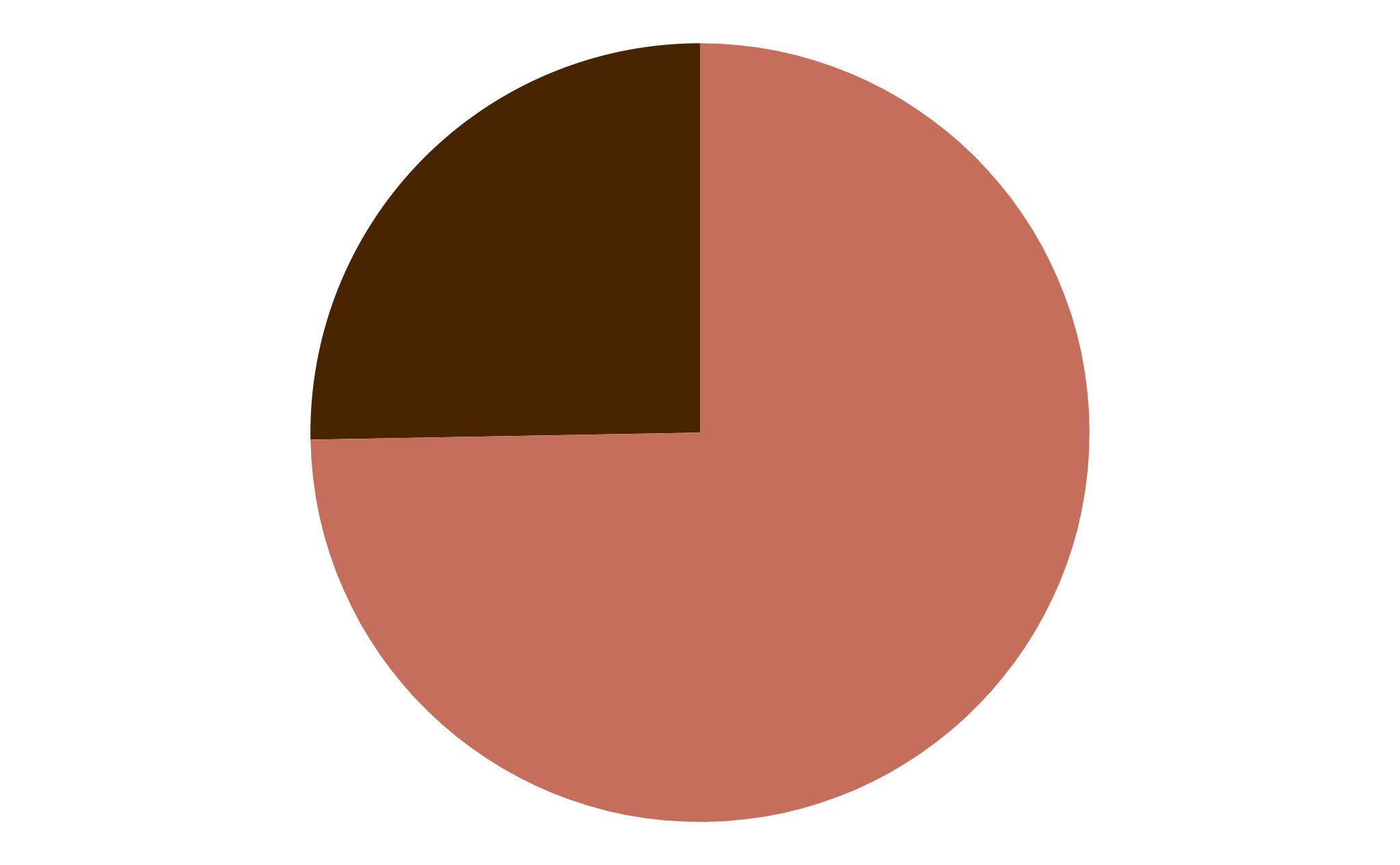 6,500,000
Total amount of land plants in the world
2,200,000
To modify this graph, click on it, follow the link, change the data and paste the new graph here
Total amount of water plants in the world
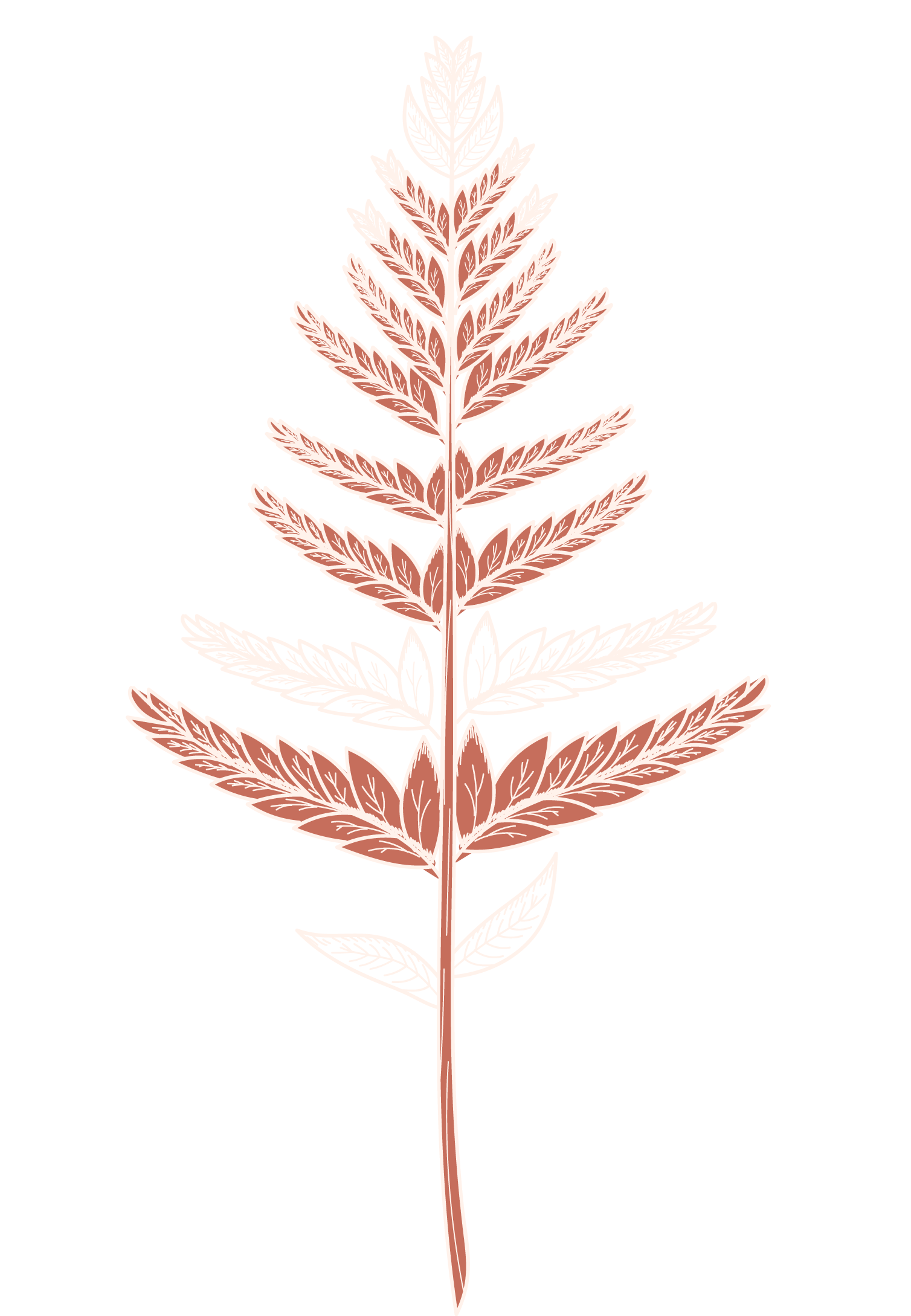 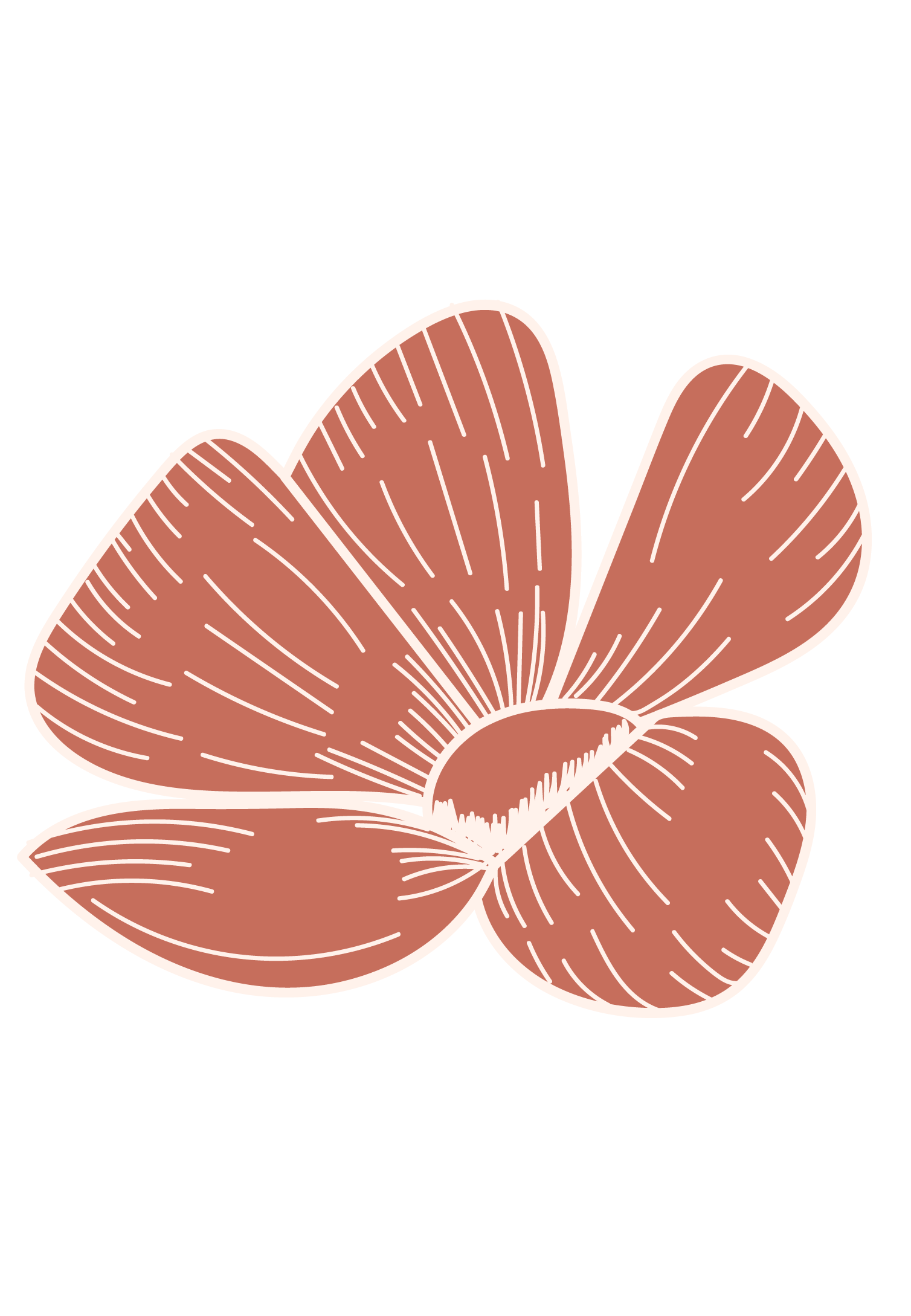 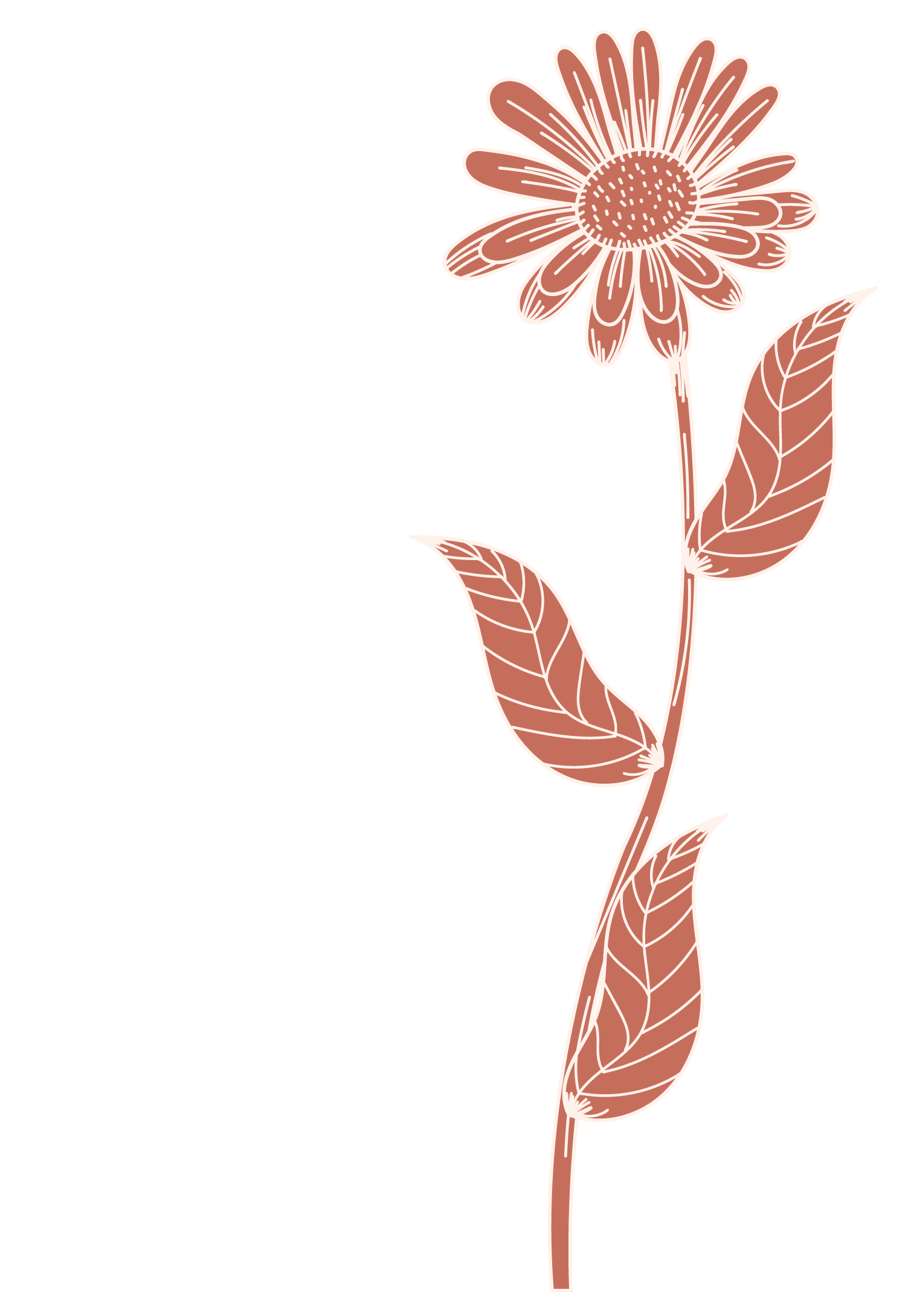 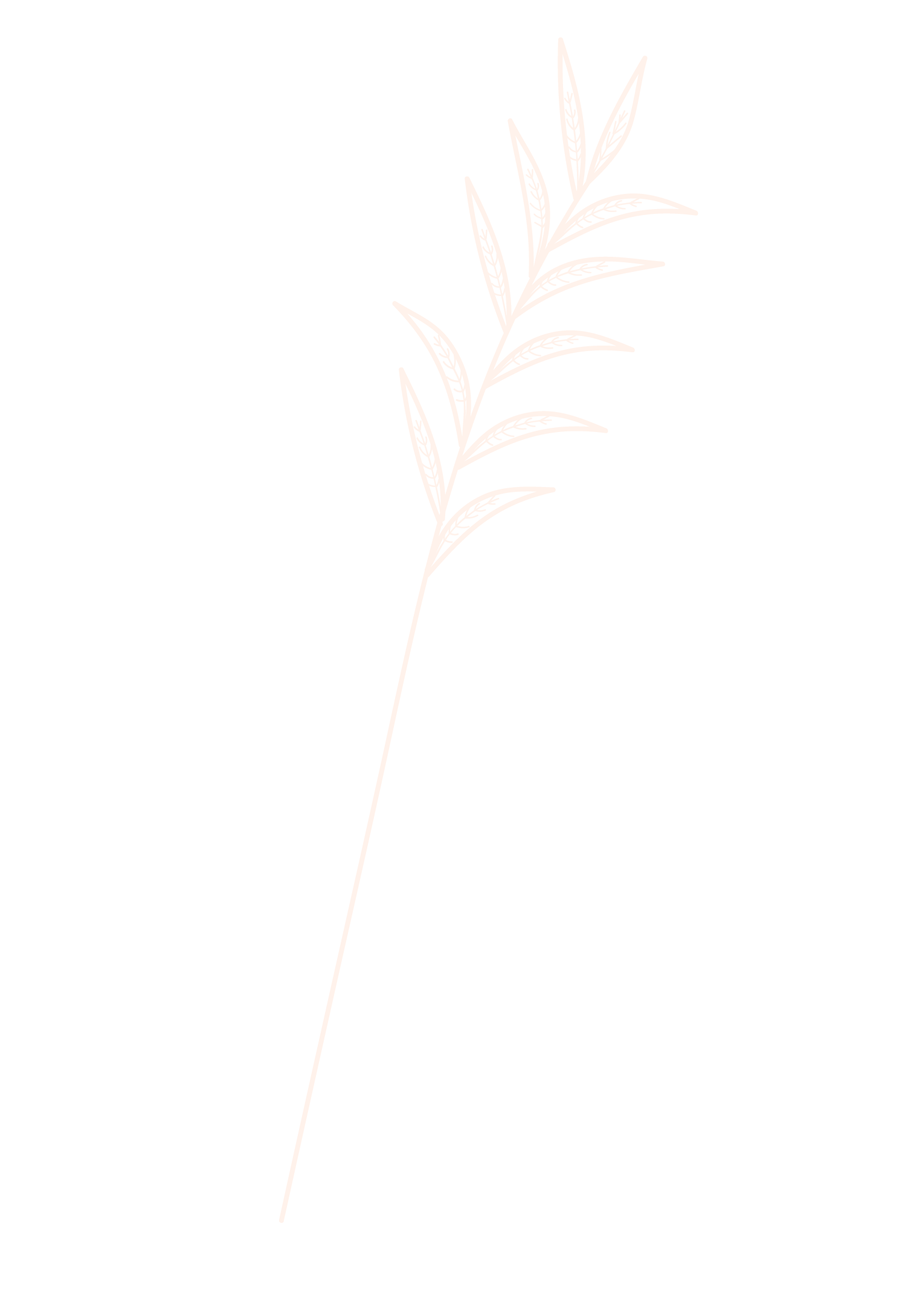 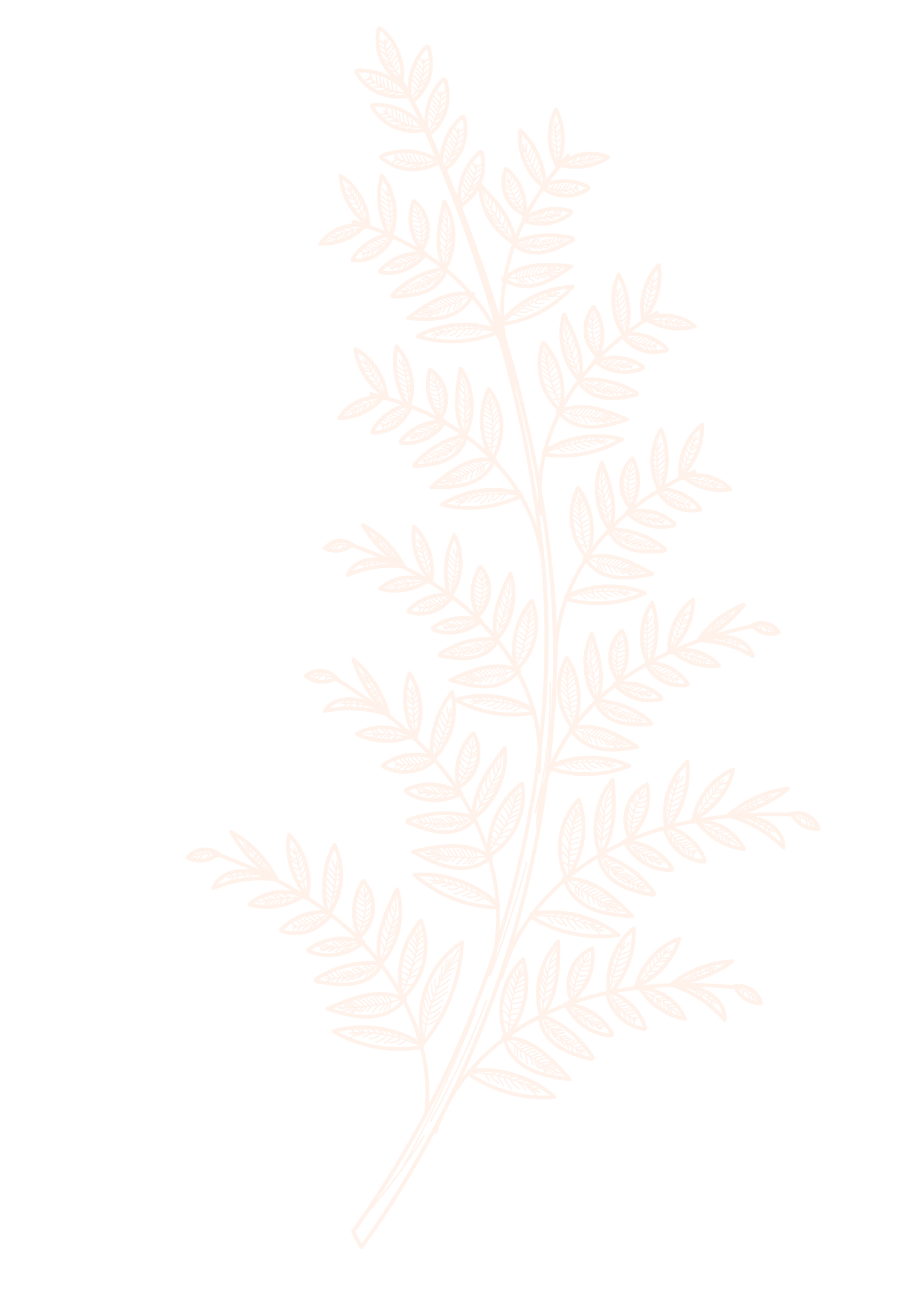 8.7 M
This is the amount of known living plants at present in the world
PRACTICAL USES OF THIS SUBJECT
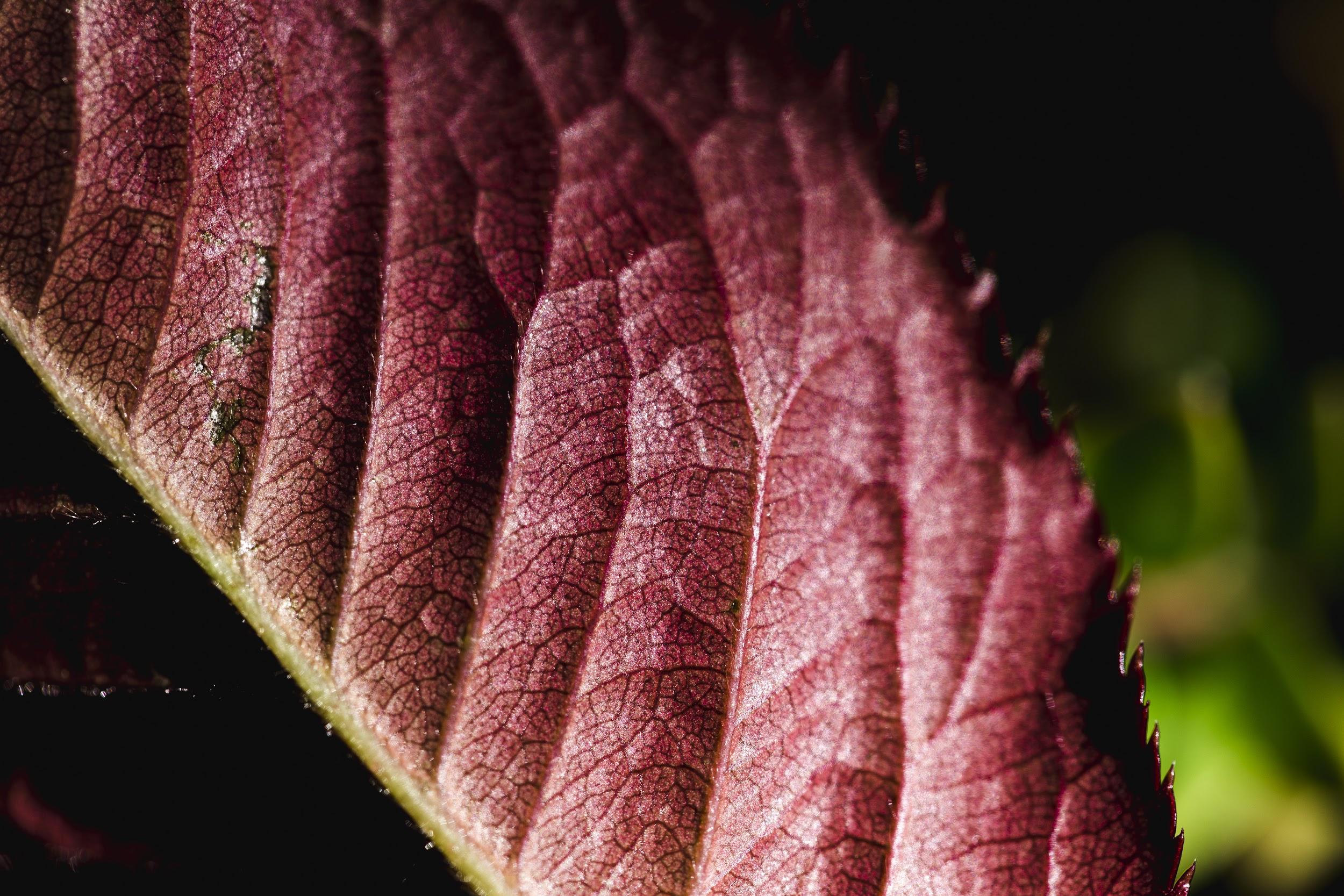 Venus has a beautiful name, but it’s terribly hot

Mercury is the closest planet to the Sun

Despite being red, Mars is actually a cold place
DID YOU KNOW THIS?
Mercury is the closest planet to the Sun
Venus is the second planet from the Sun
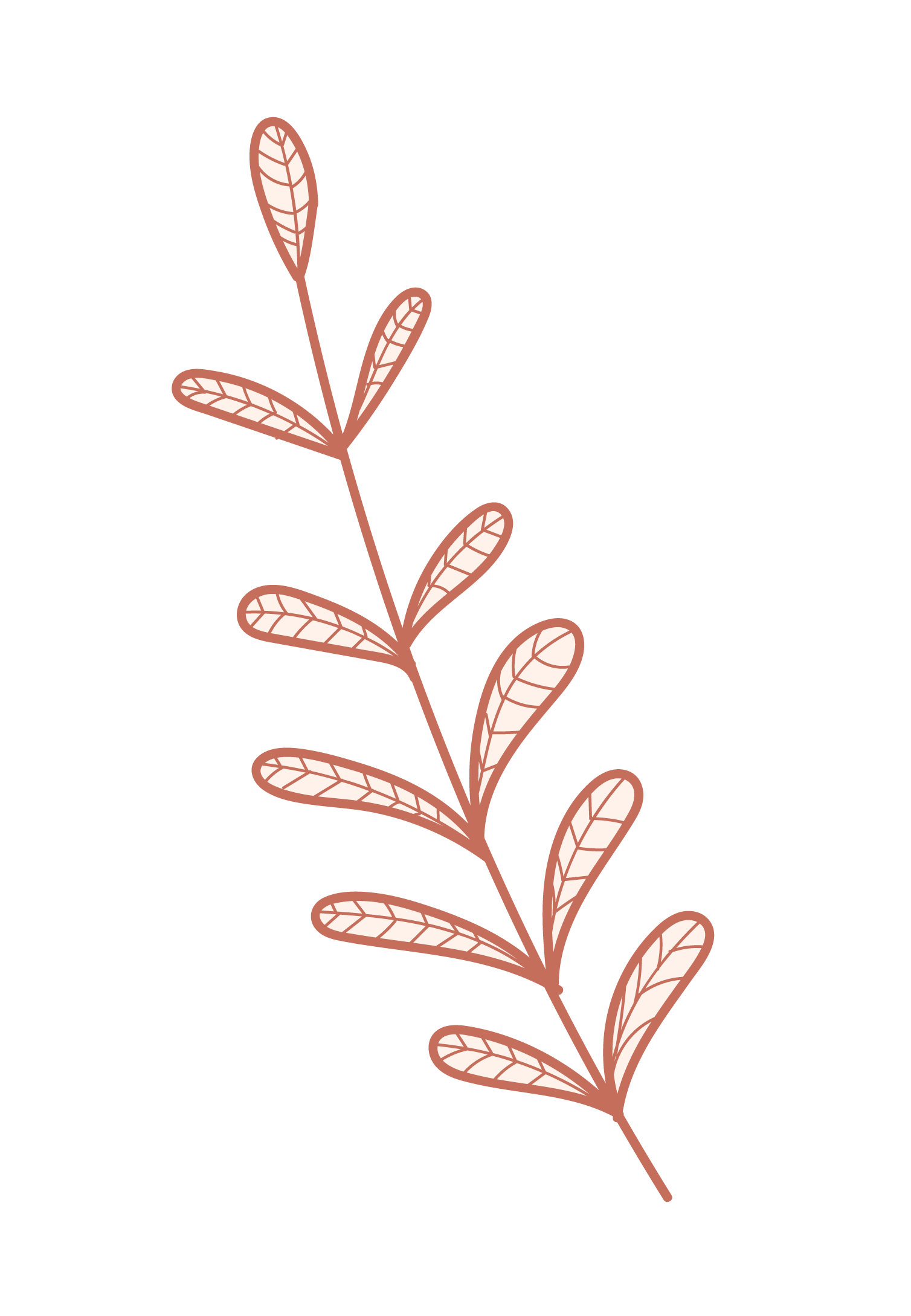 Mercury is the closest planet to the Sun and the smallest one in the Solar System—it’s only a bit larger than the Moon
PROBLEM
SOLUTION
Venus has a beautiful name and is the second planet from the Sun. It’s terribly hot, even hotter than Mercury
THIS IS A TABLE
AWESOME WORDS
PROCESS
Venus is the second planet from the Sun
Jupiter is the biggest planet in the Solar System
01
03
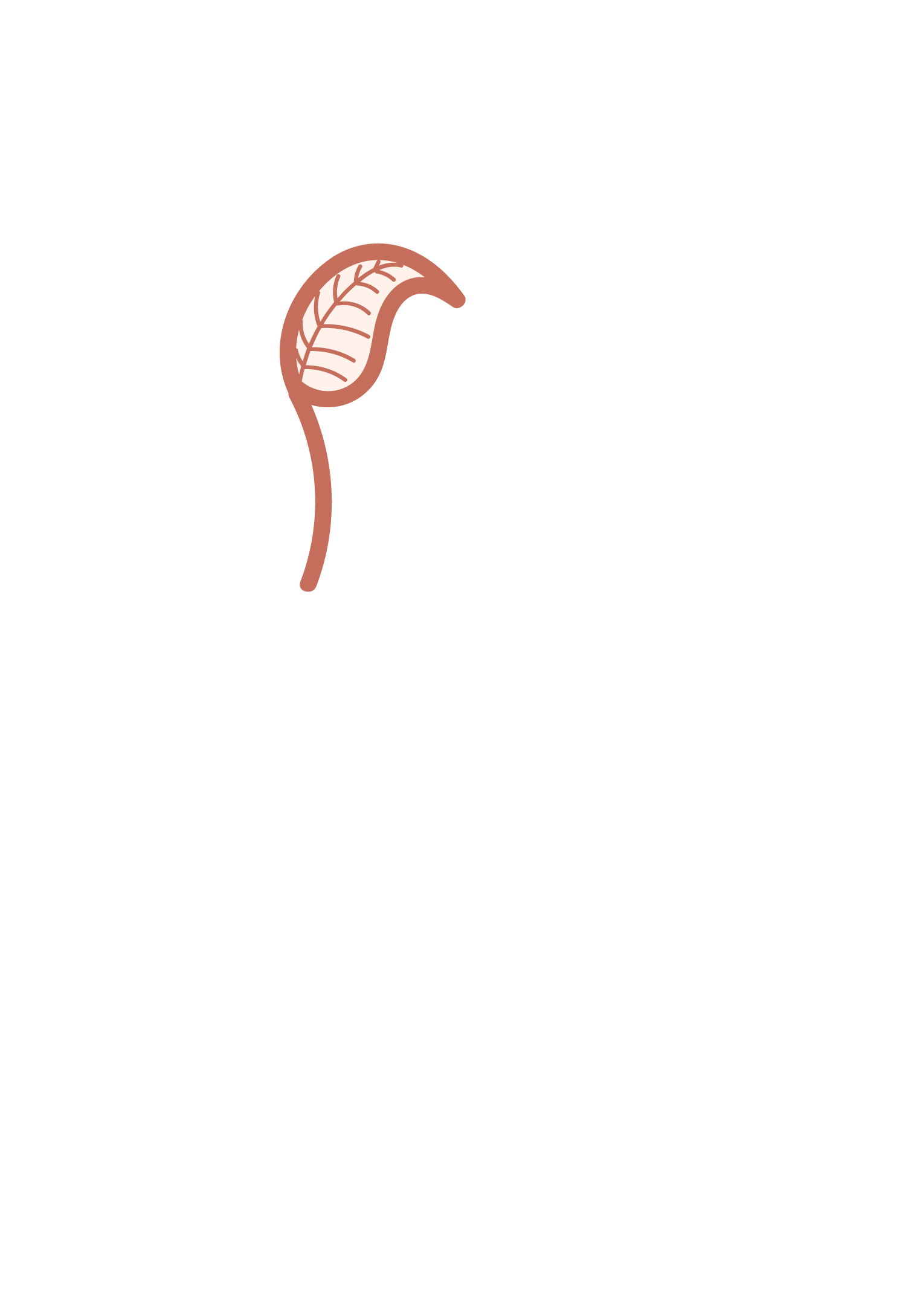 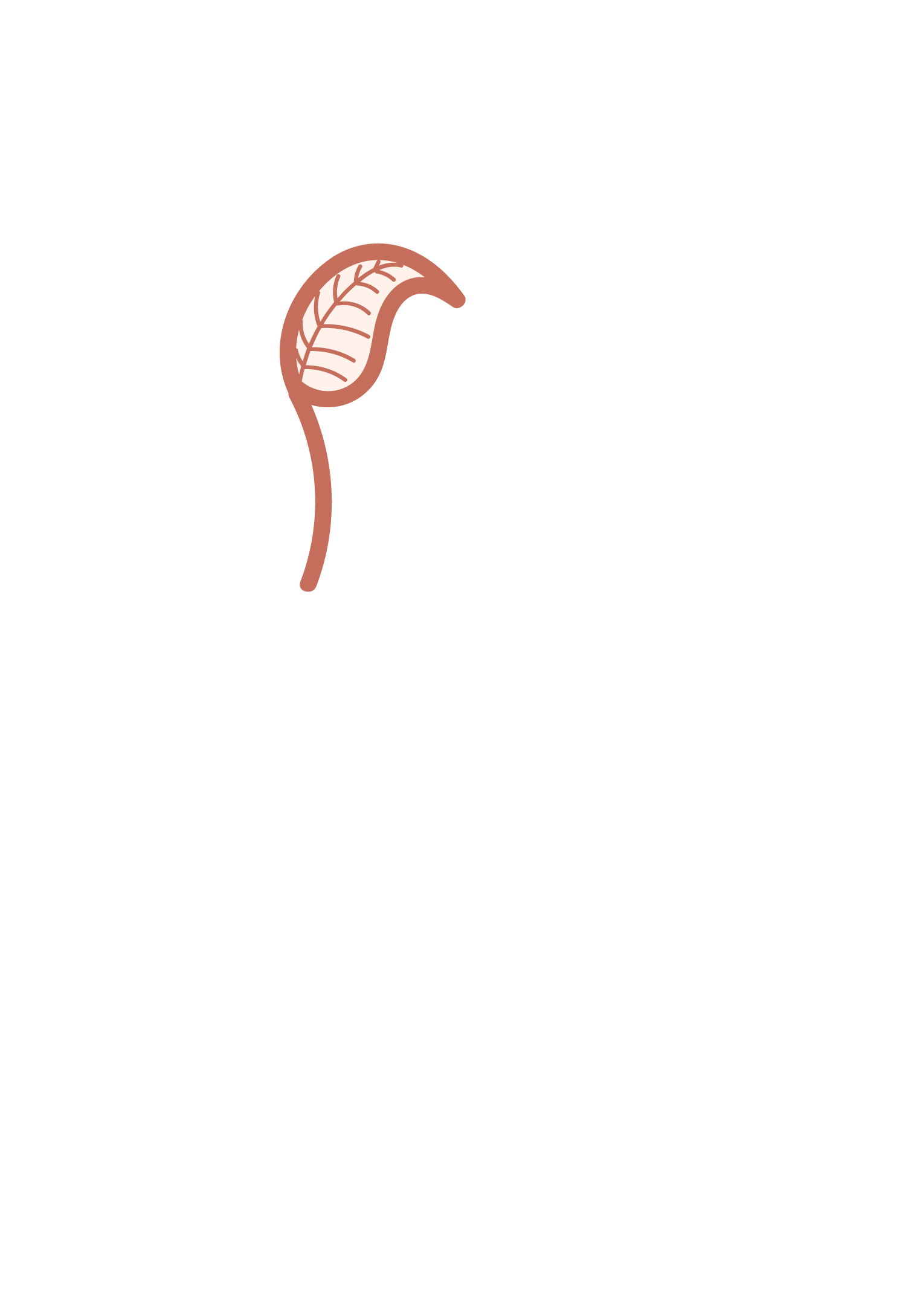 Despite being red, Mars is actually a cold place
Neptune is the farthest planet from the Sun
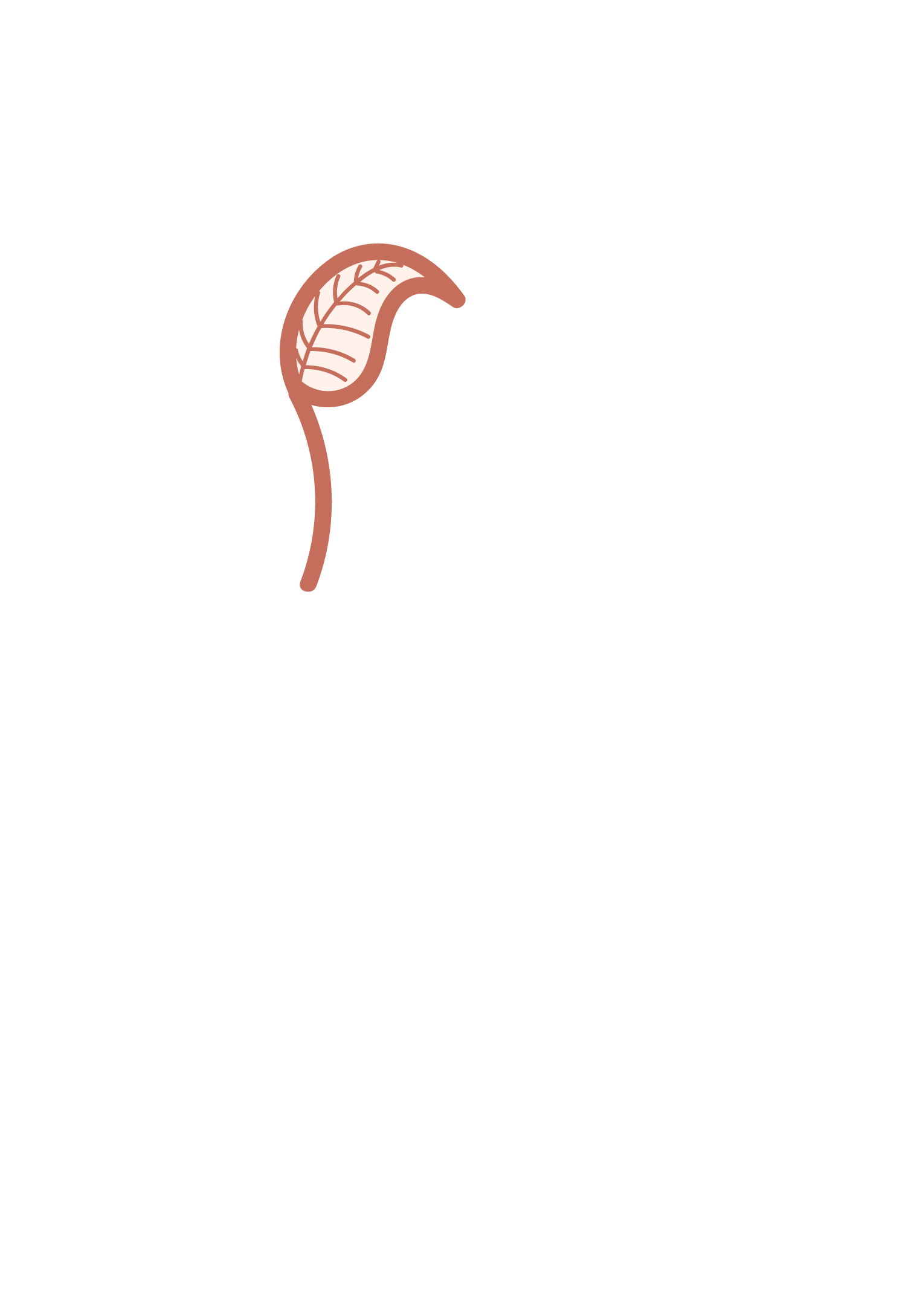 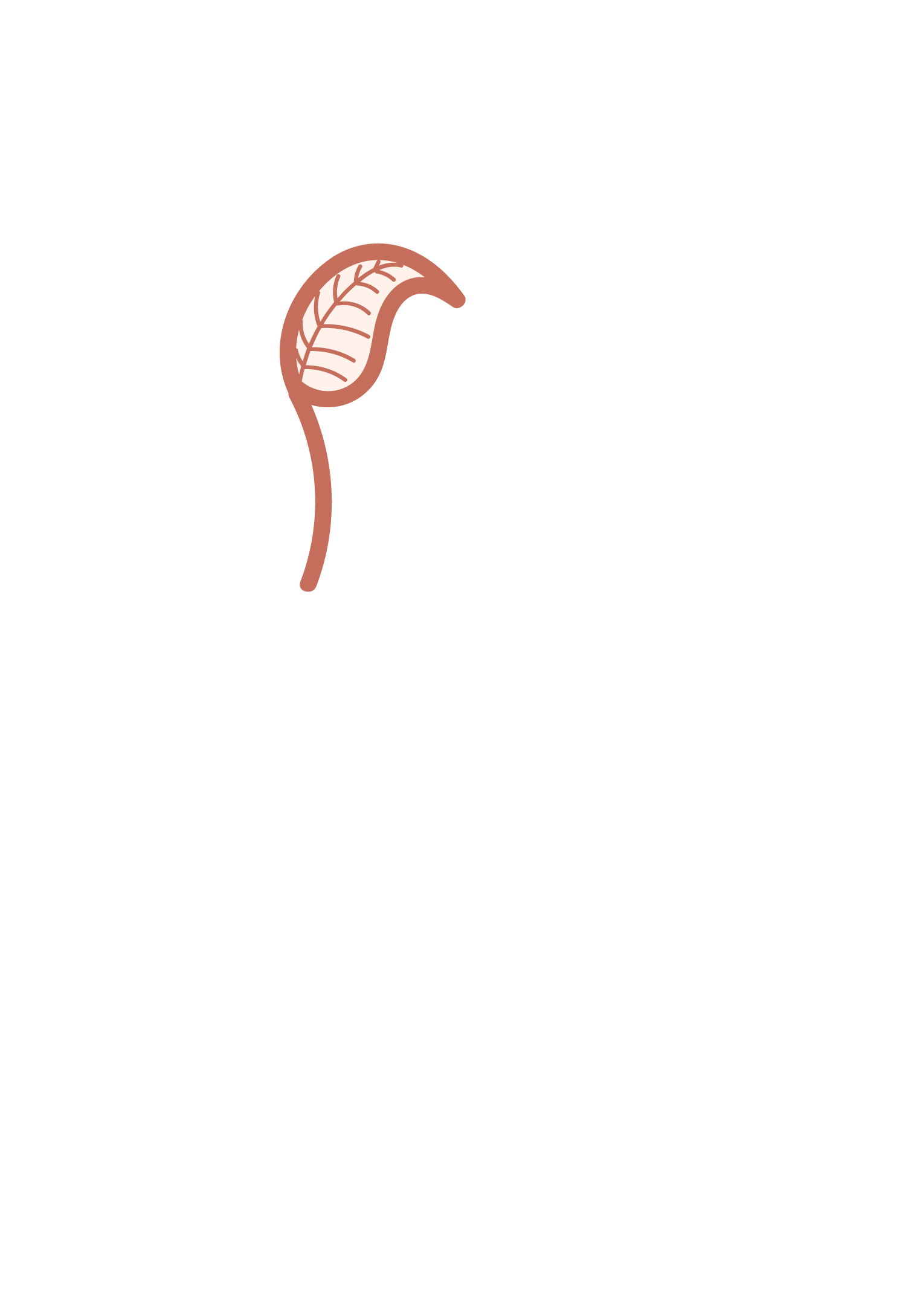 02
04
EXERCISE
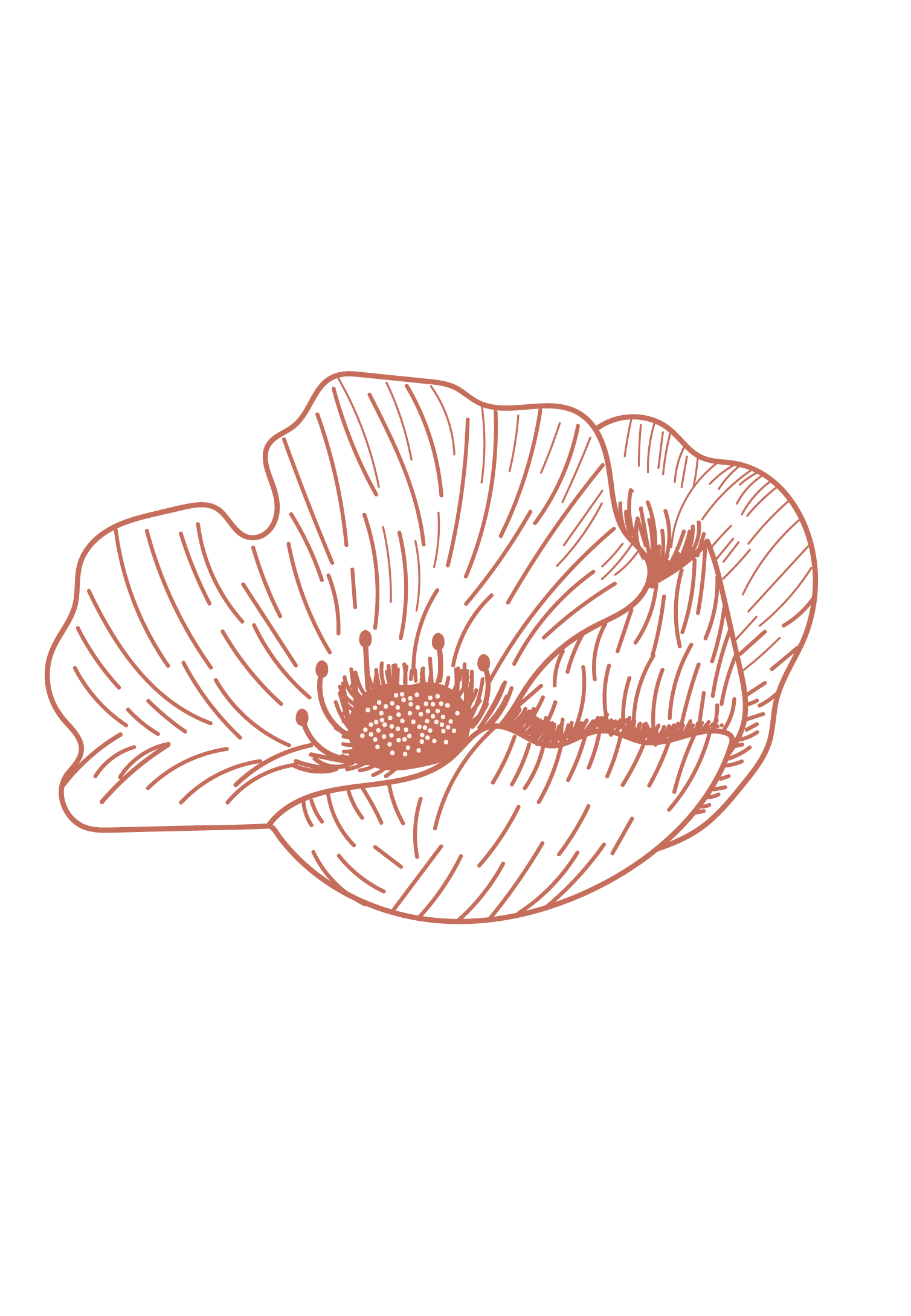 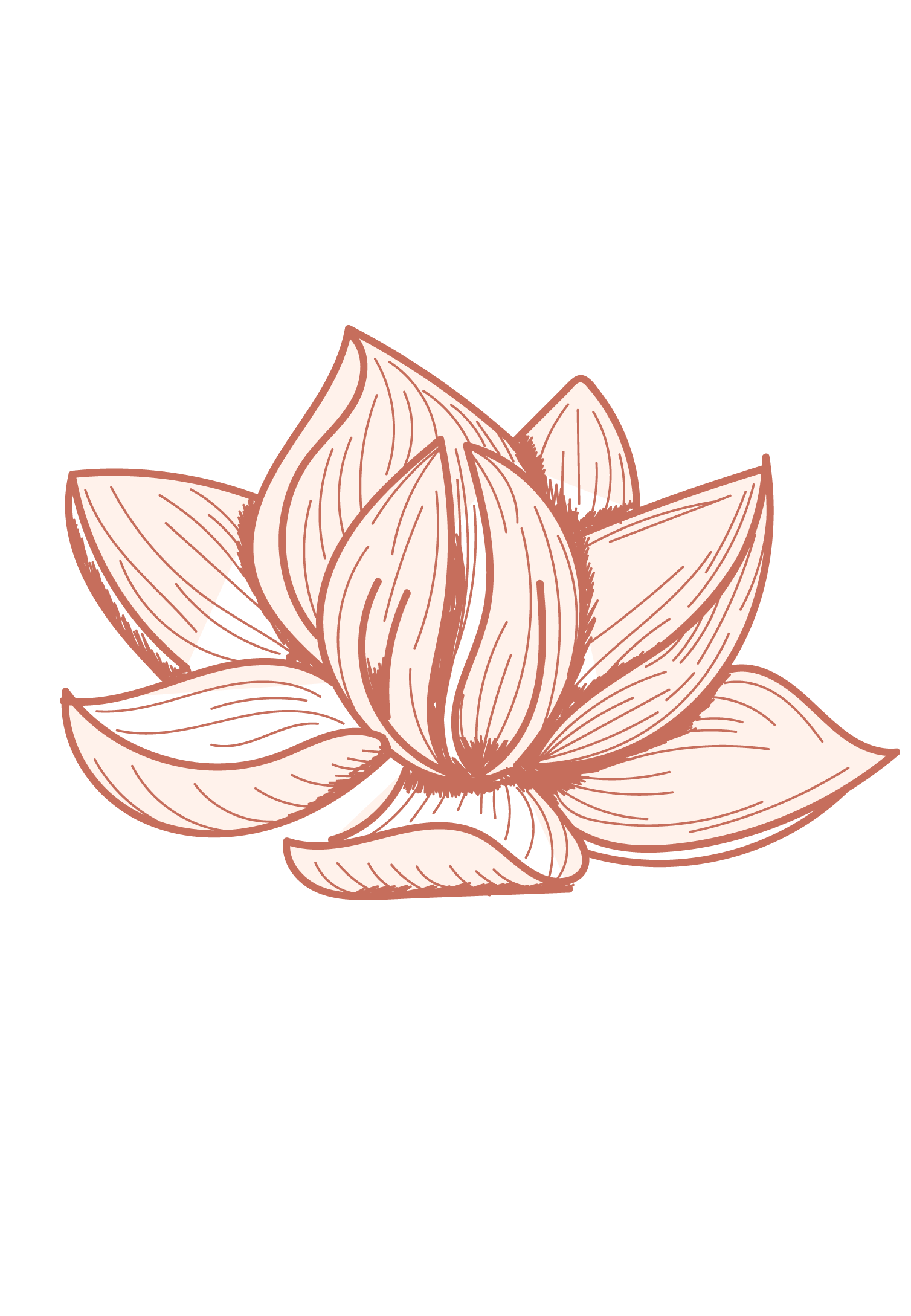 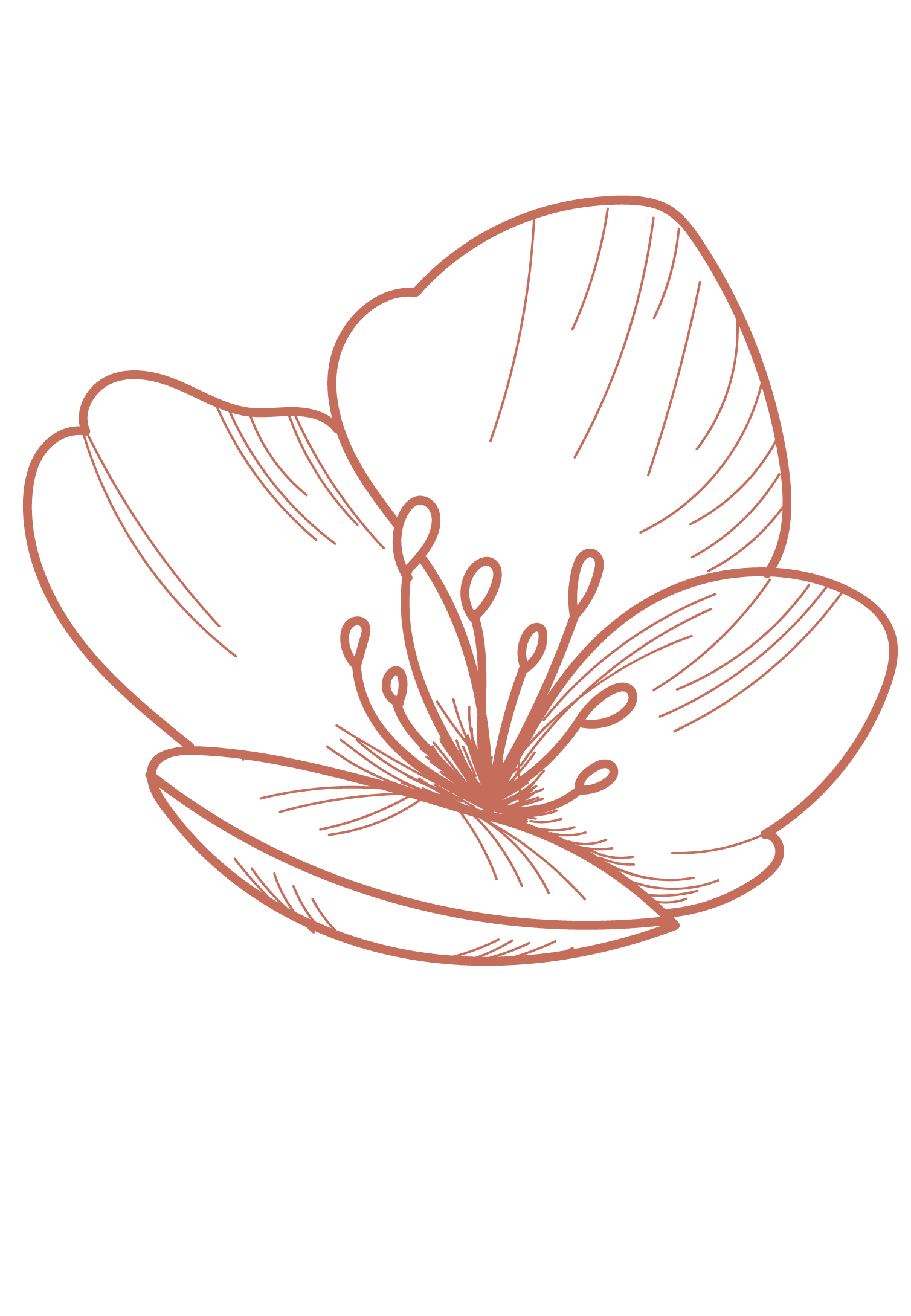 1. Despite being red ____, is actually a cold place
2. Mercury is the smallest planet in the _____ ______
3. Saturn is a ___ giant and has several rings
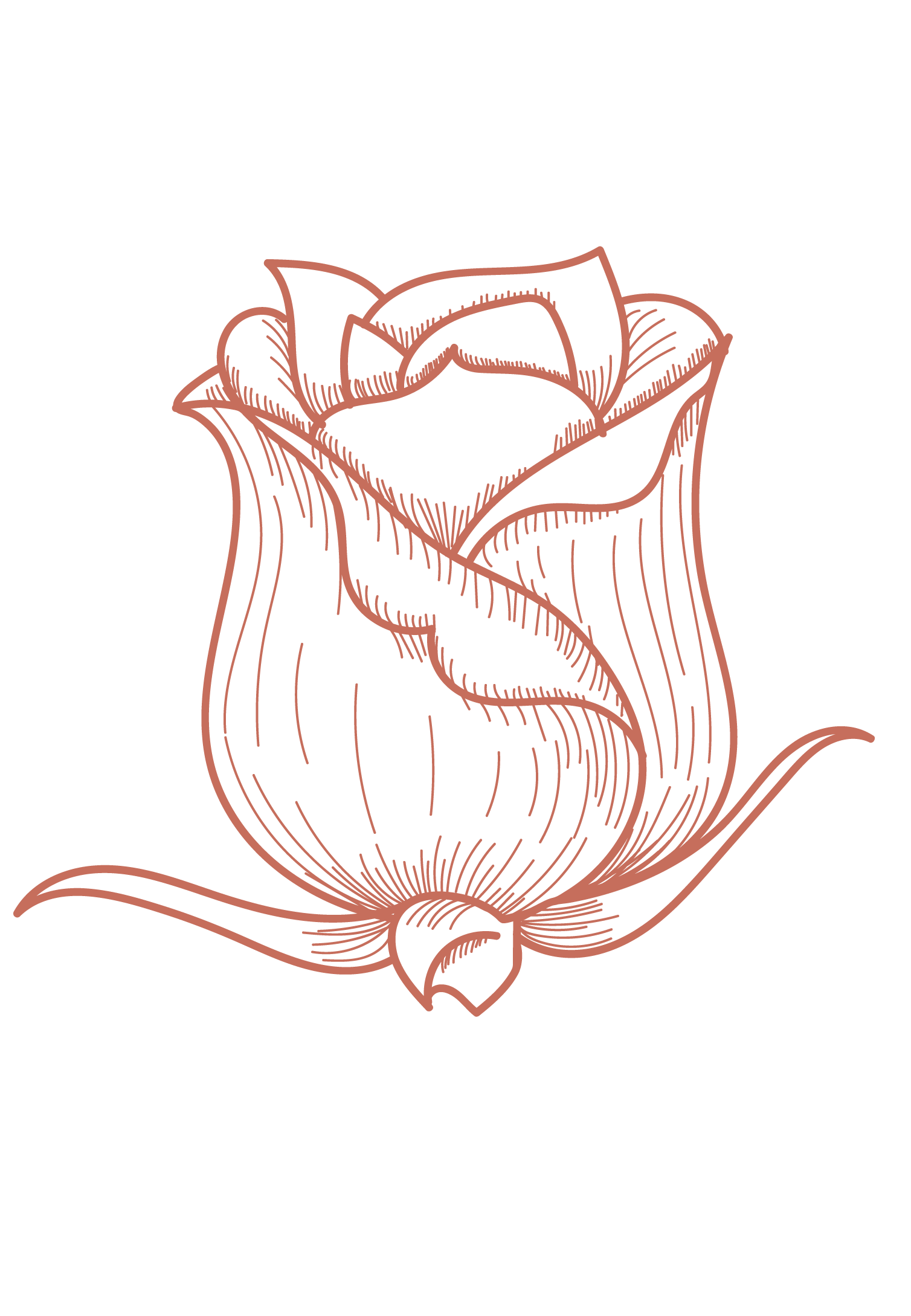 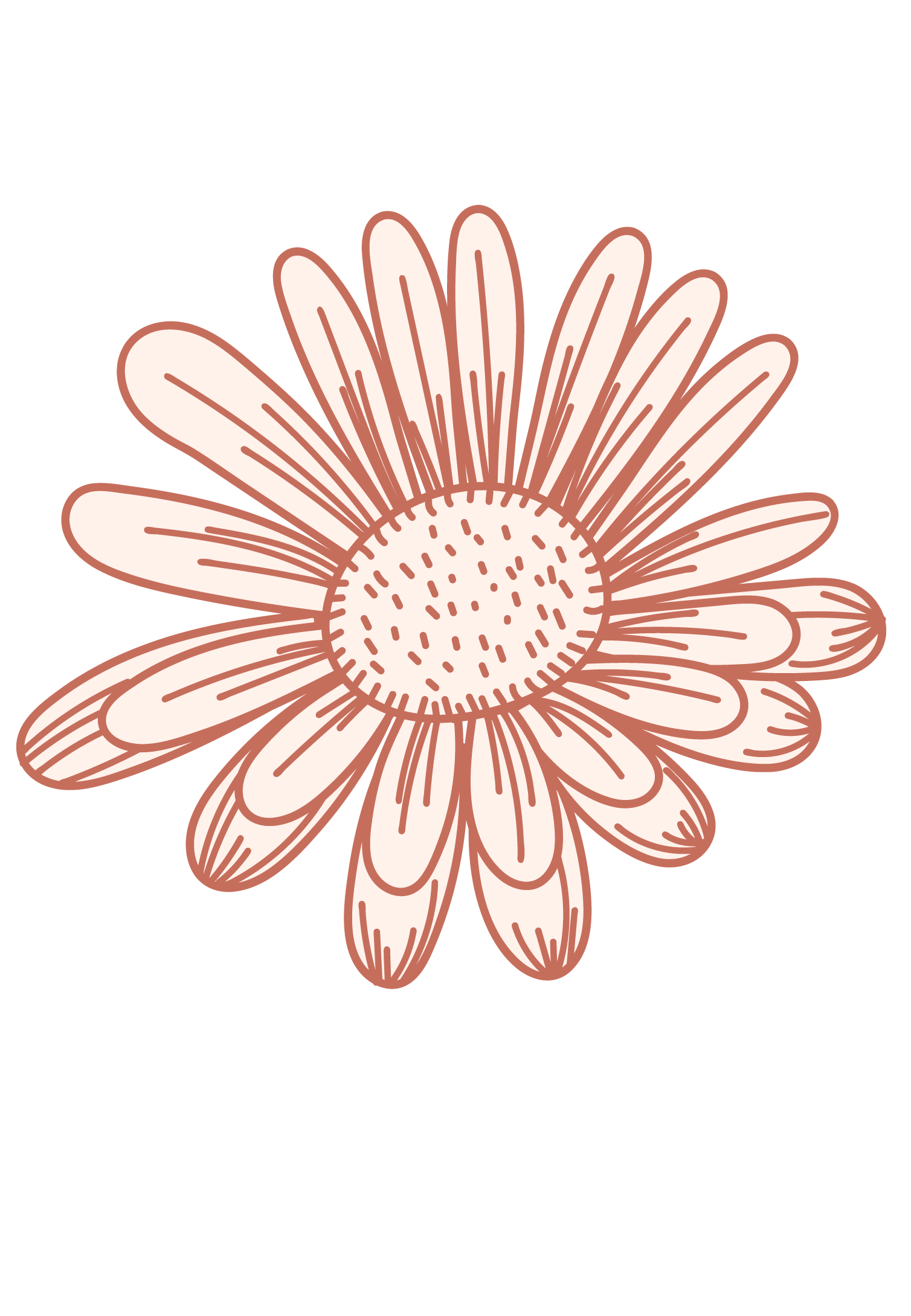 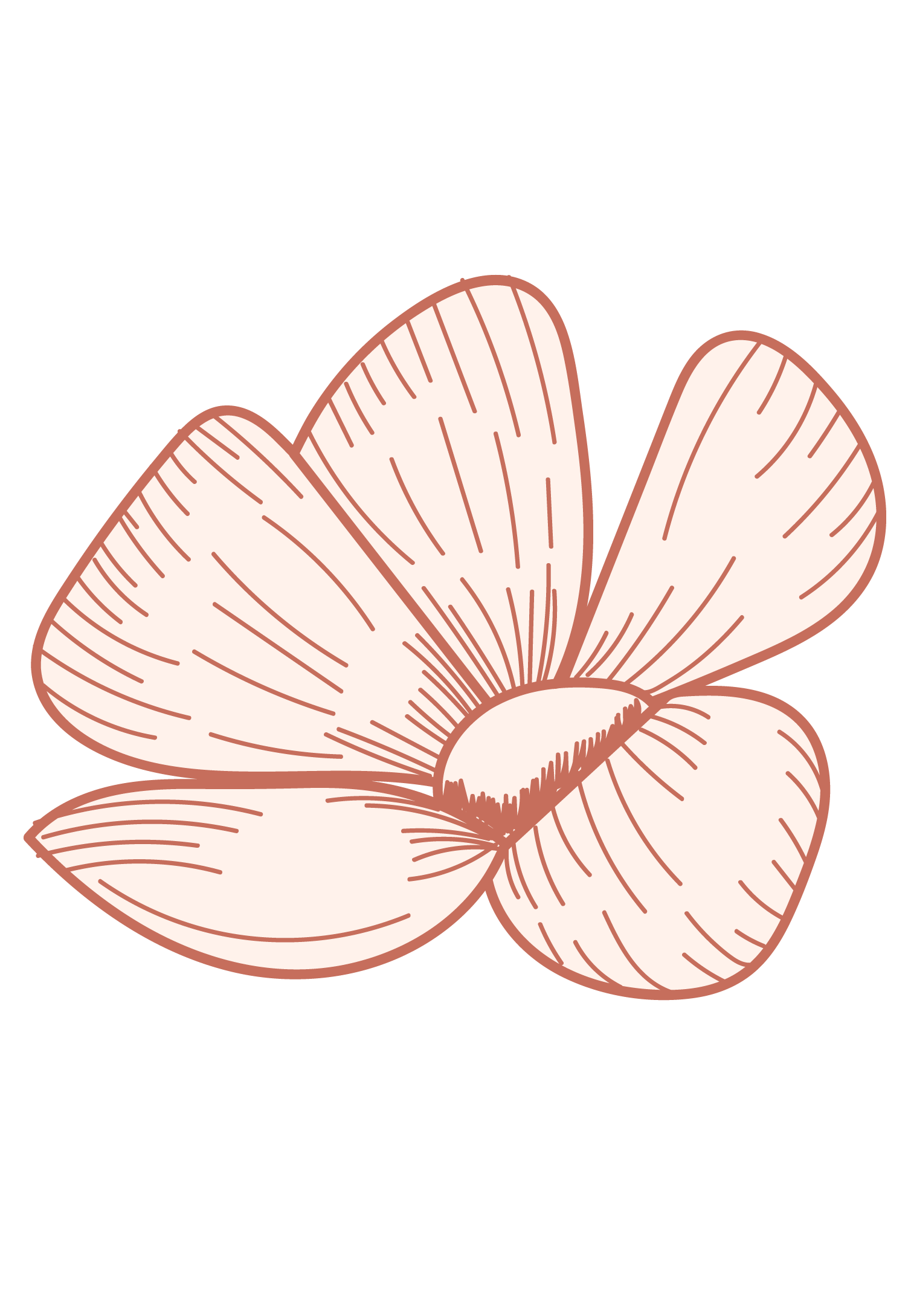 4. _____ is the second planet from the Sun
5. Neptune is the ________ planet from the Sun
6. Jupiter is the _______ planet in the Solar System
OVERVIEW DIAGRAM
Botanical Method
Herbarium
Botanical Garden
ICN
Despite being red, Mars is actually a cold place
Jupiter is the biggest planet in the Solar System
Saturn is composed mostly of hydrogen and helium
ASSIGNMENT
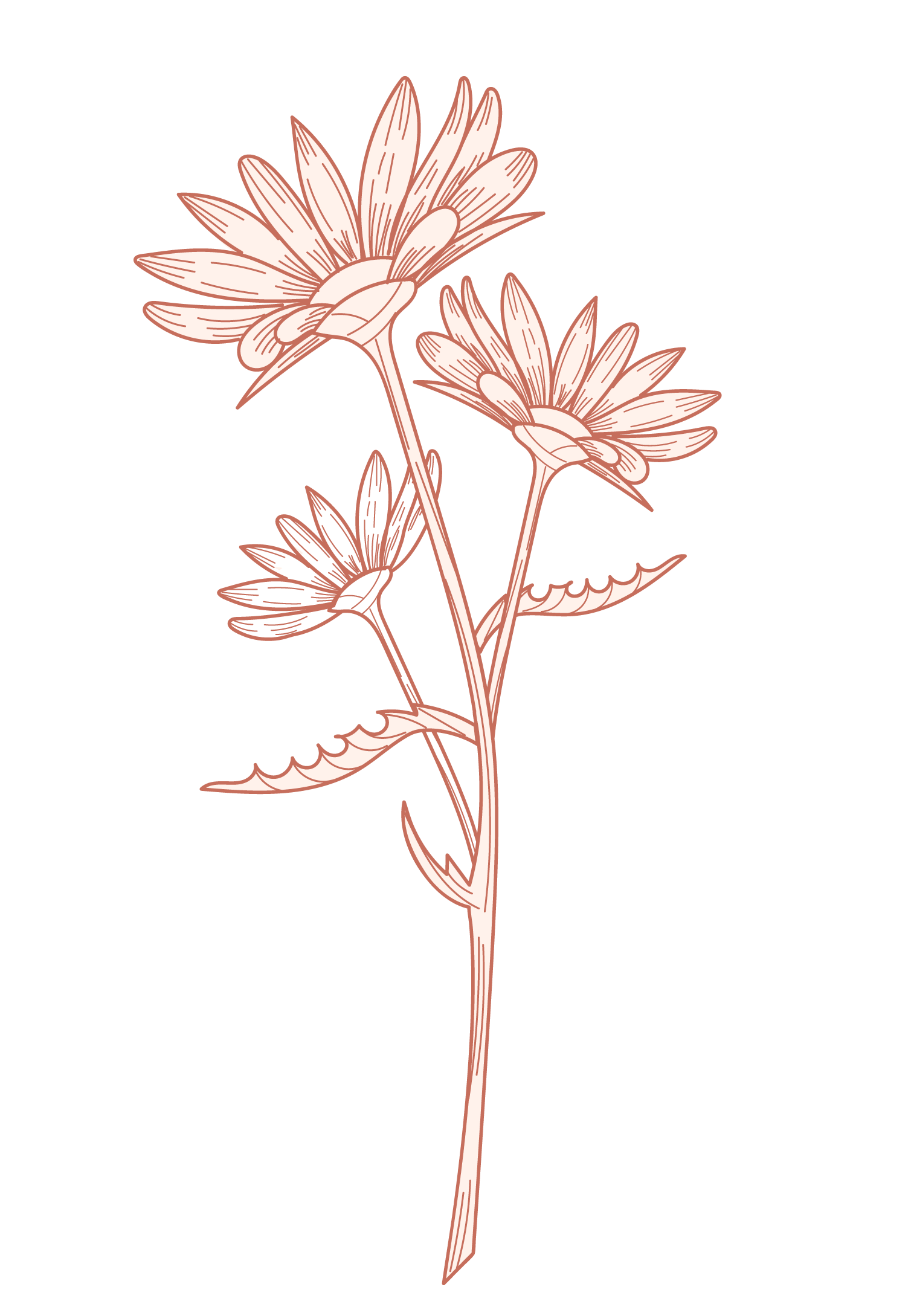 1.Venus has a beautiful name, but is its atmosphere poisonous?
A.
2.Does Mercury’s name has anything to do with the liquid metal?
B.
3.What gives Mars its distinctive reddish cast?
C.
THANKS!
Do you have any questions?

great_ppt@outlook.com
+1(540) 328-0772
www.greatppt.com
Please keep this slide for attribution
ALTERNATIVE RESOURCES
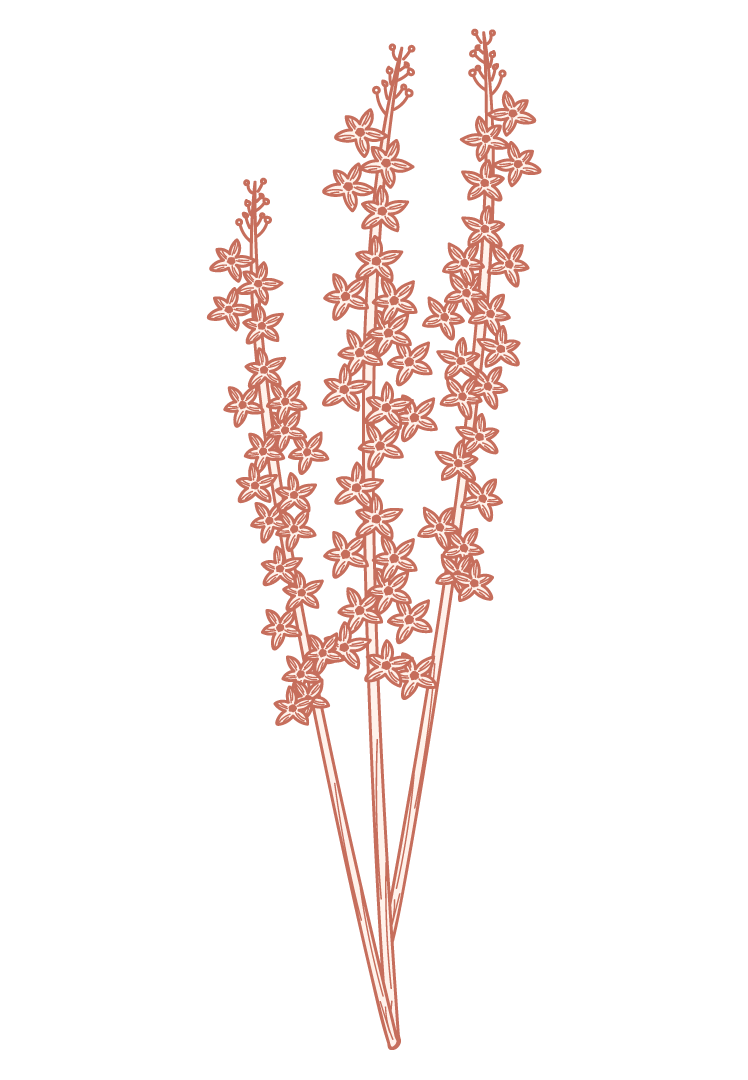 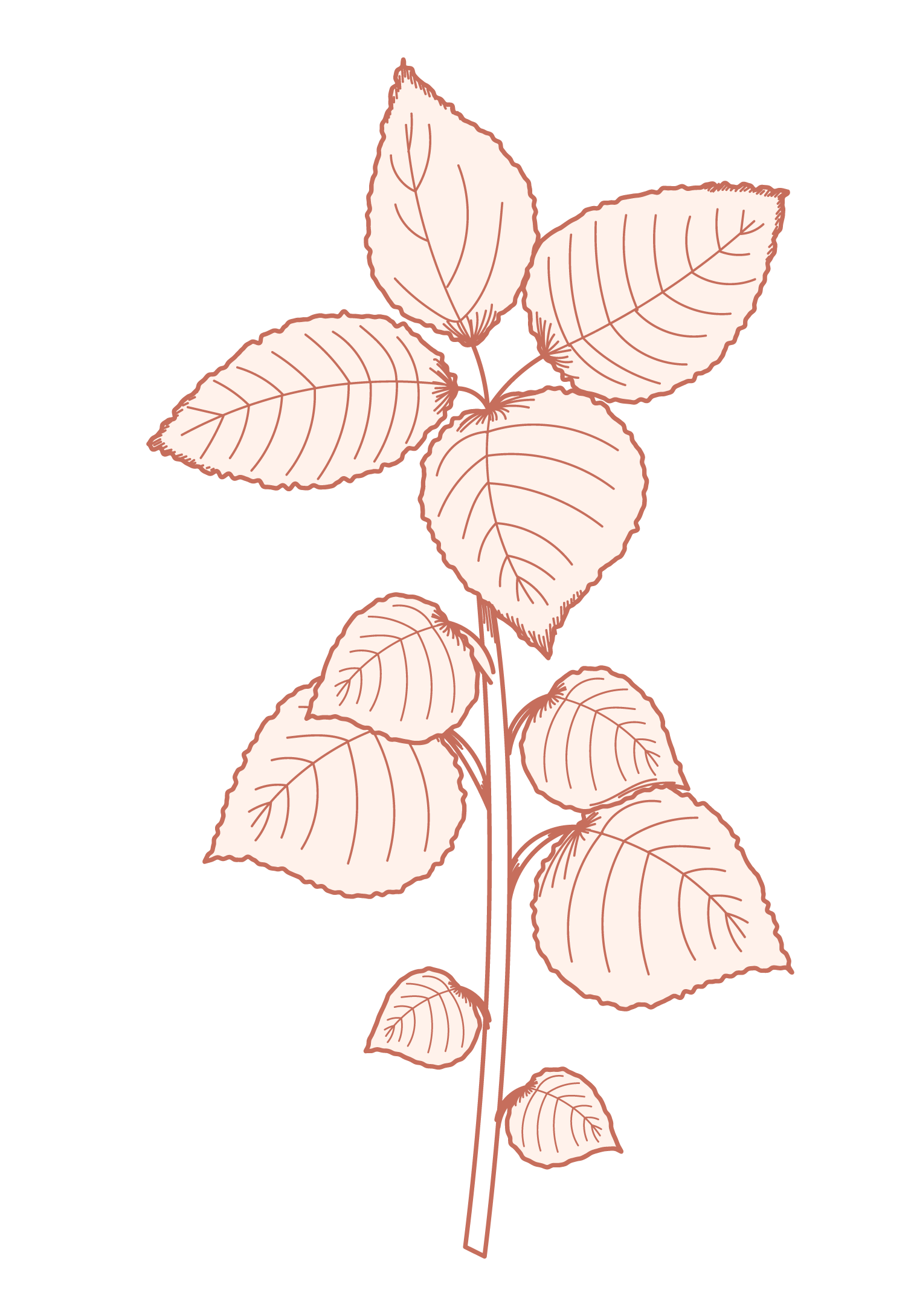 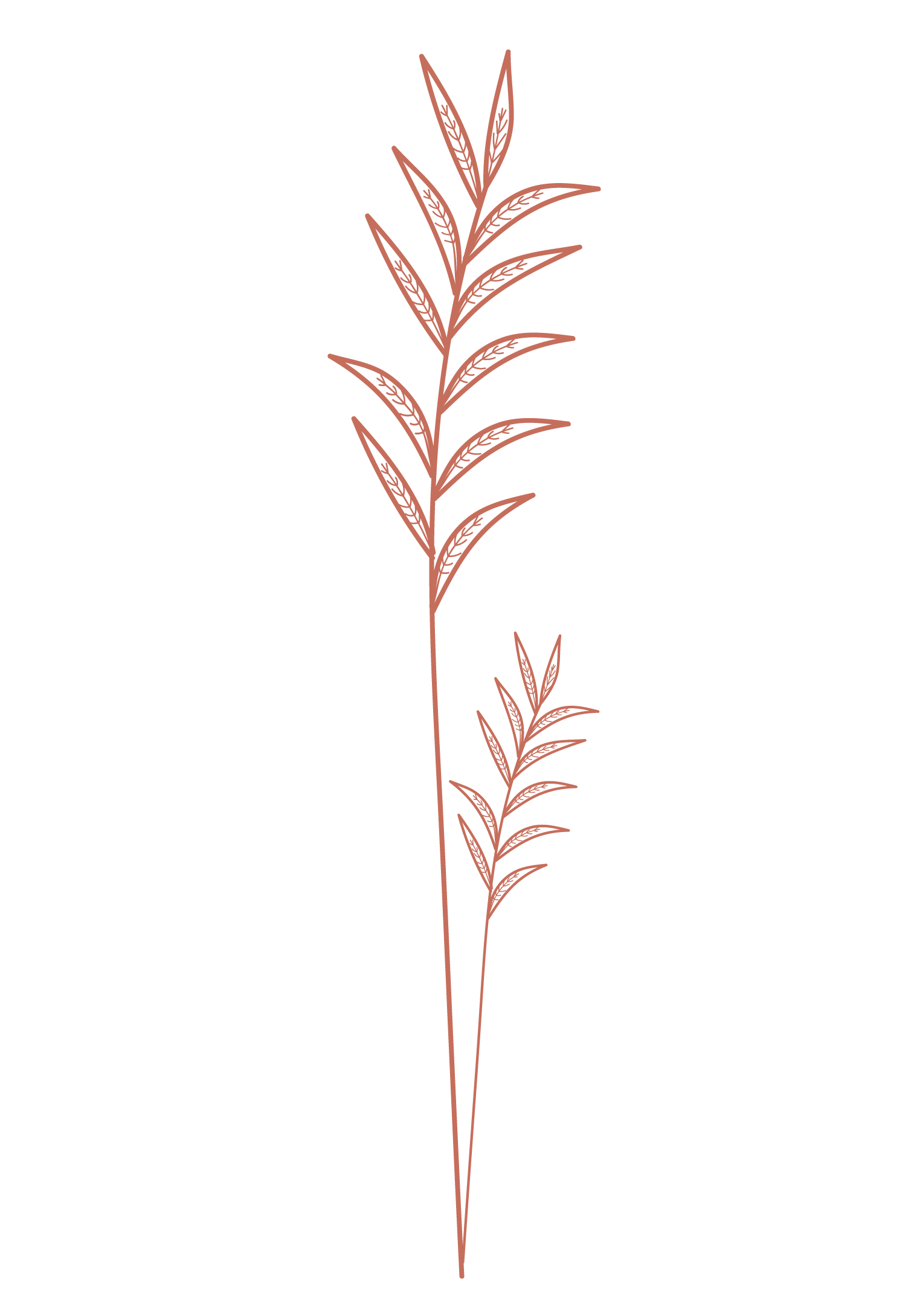 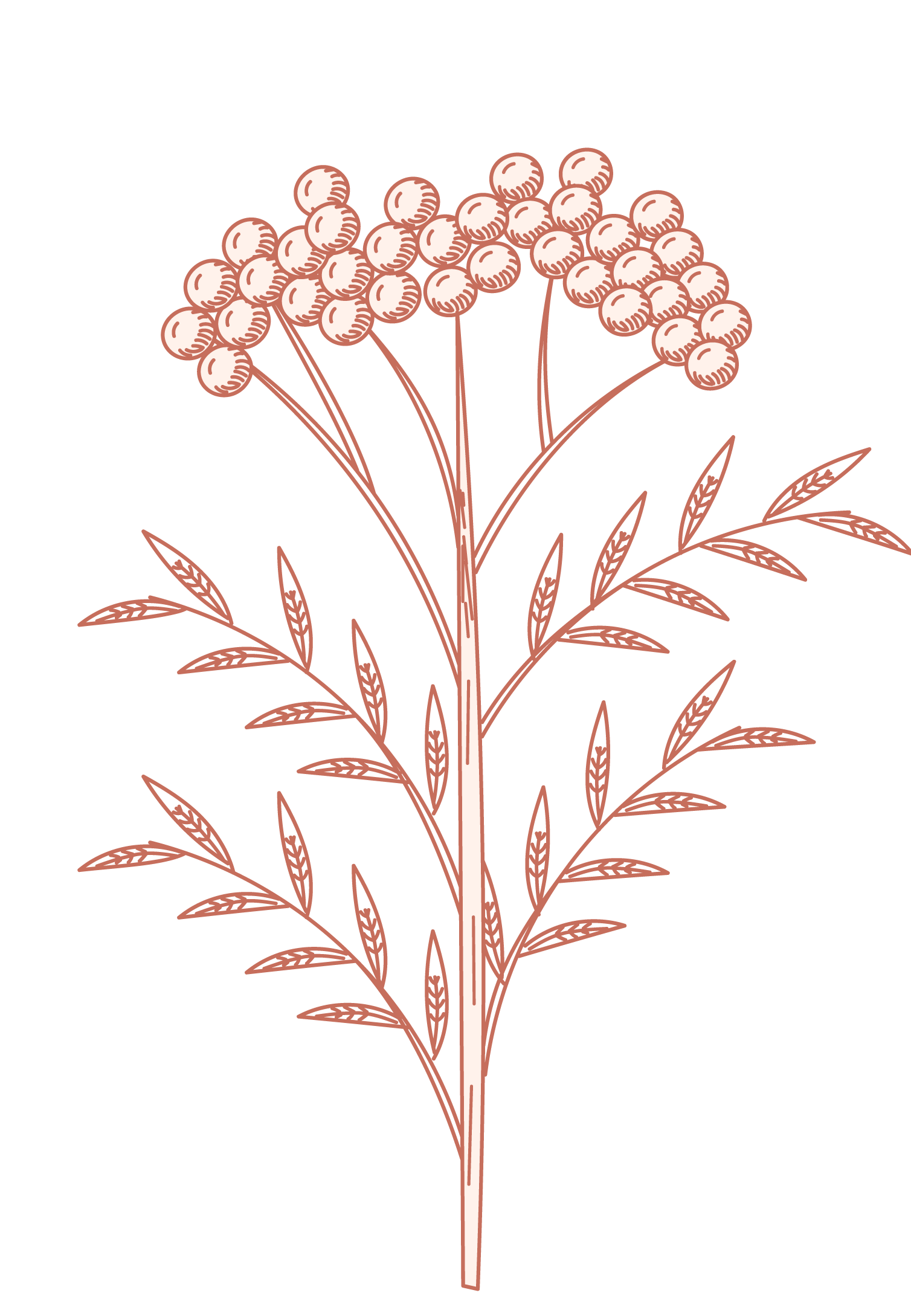 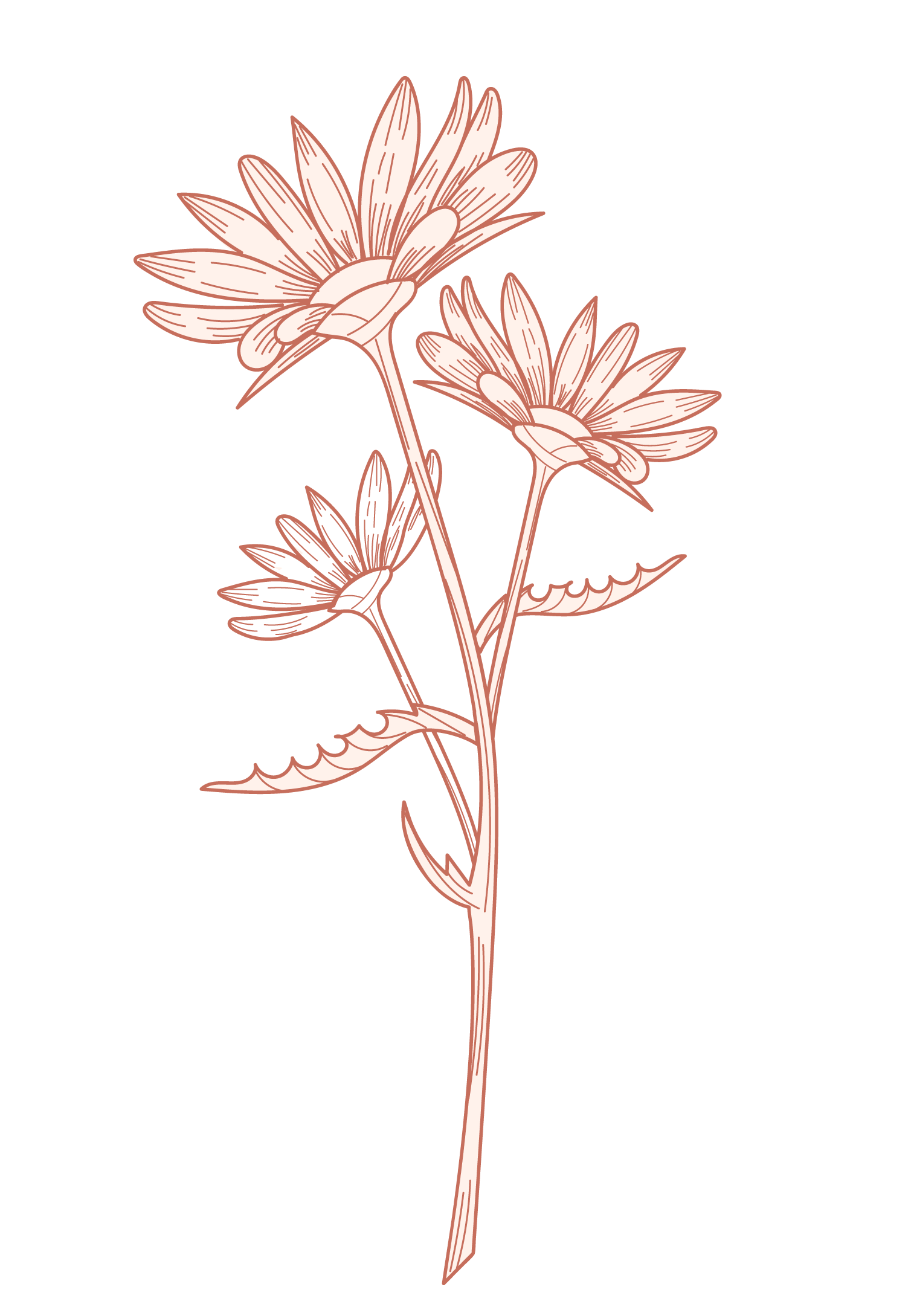 ALTERNATIVE RESOURCES
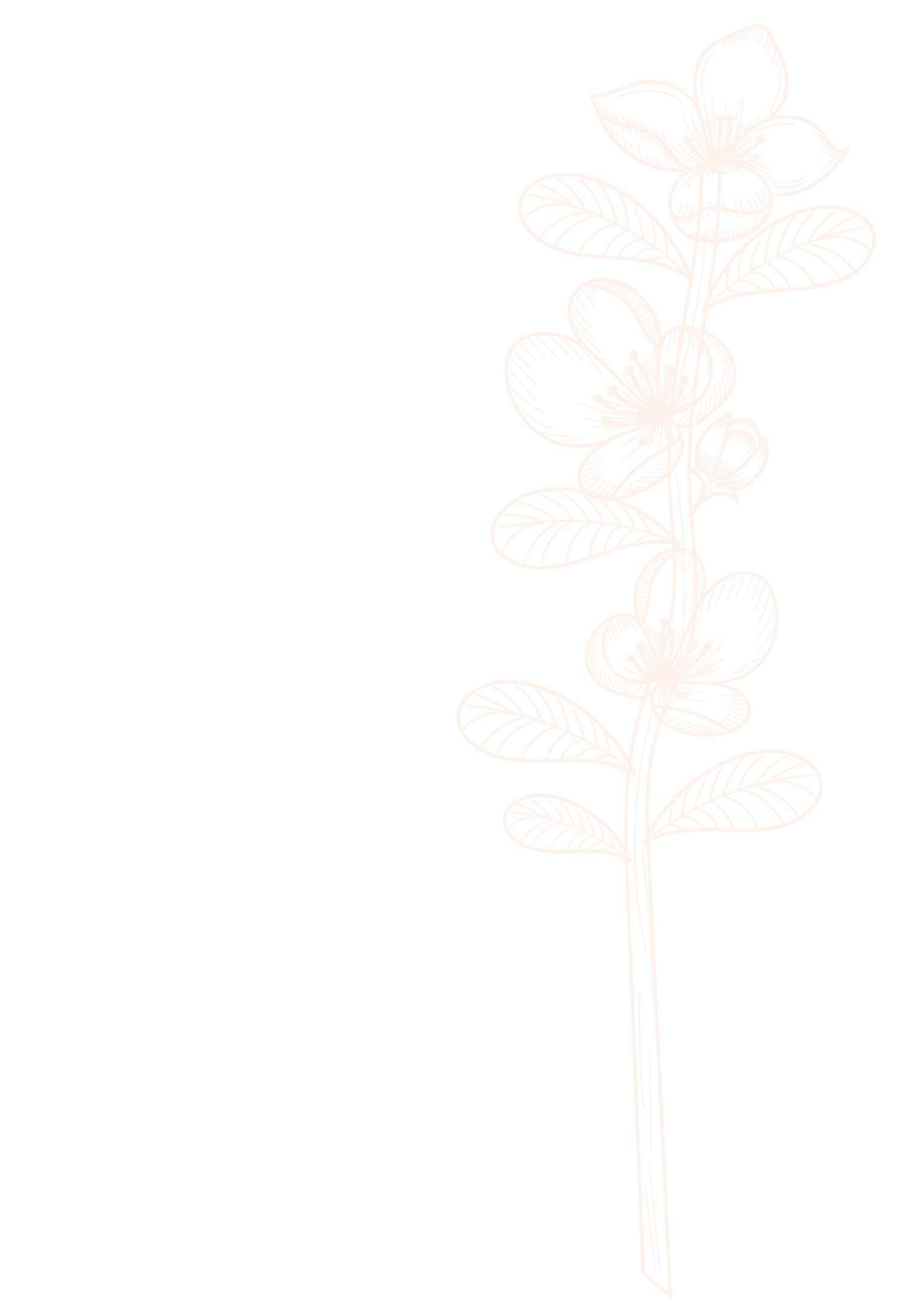 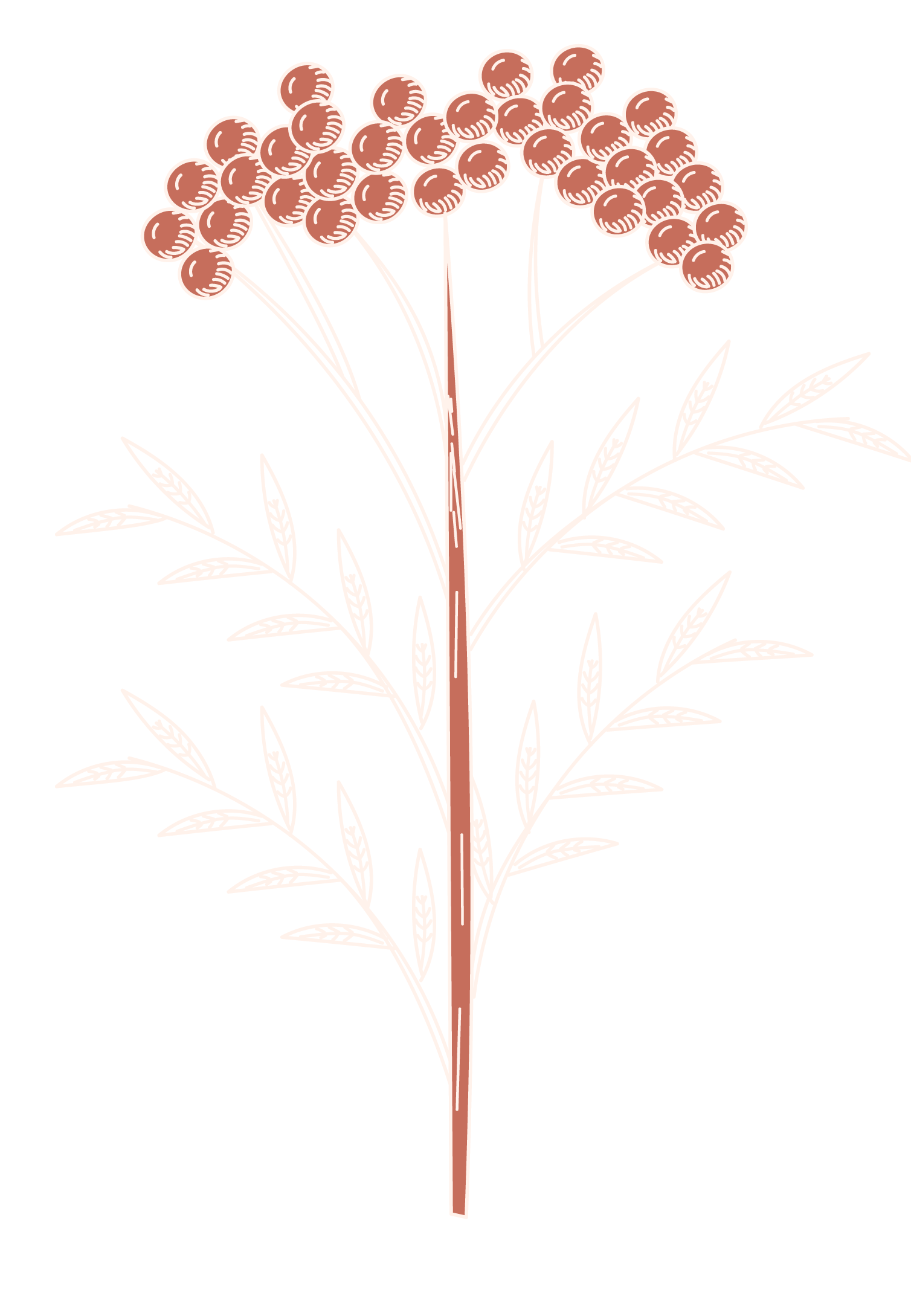 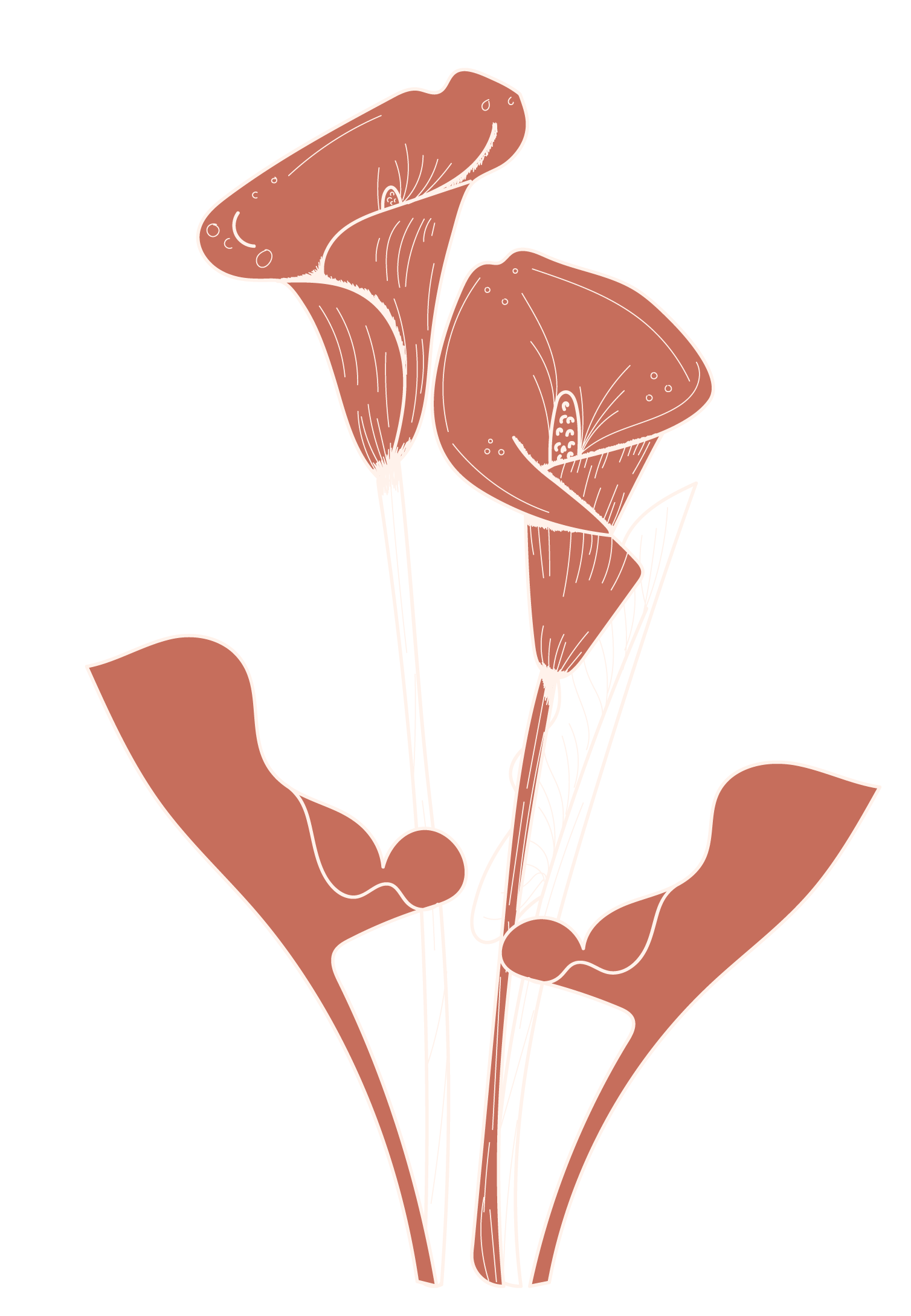 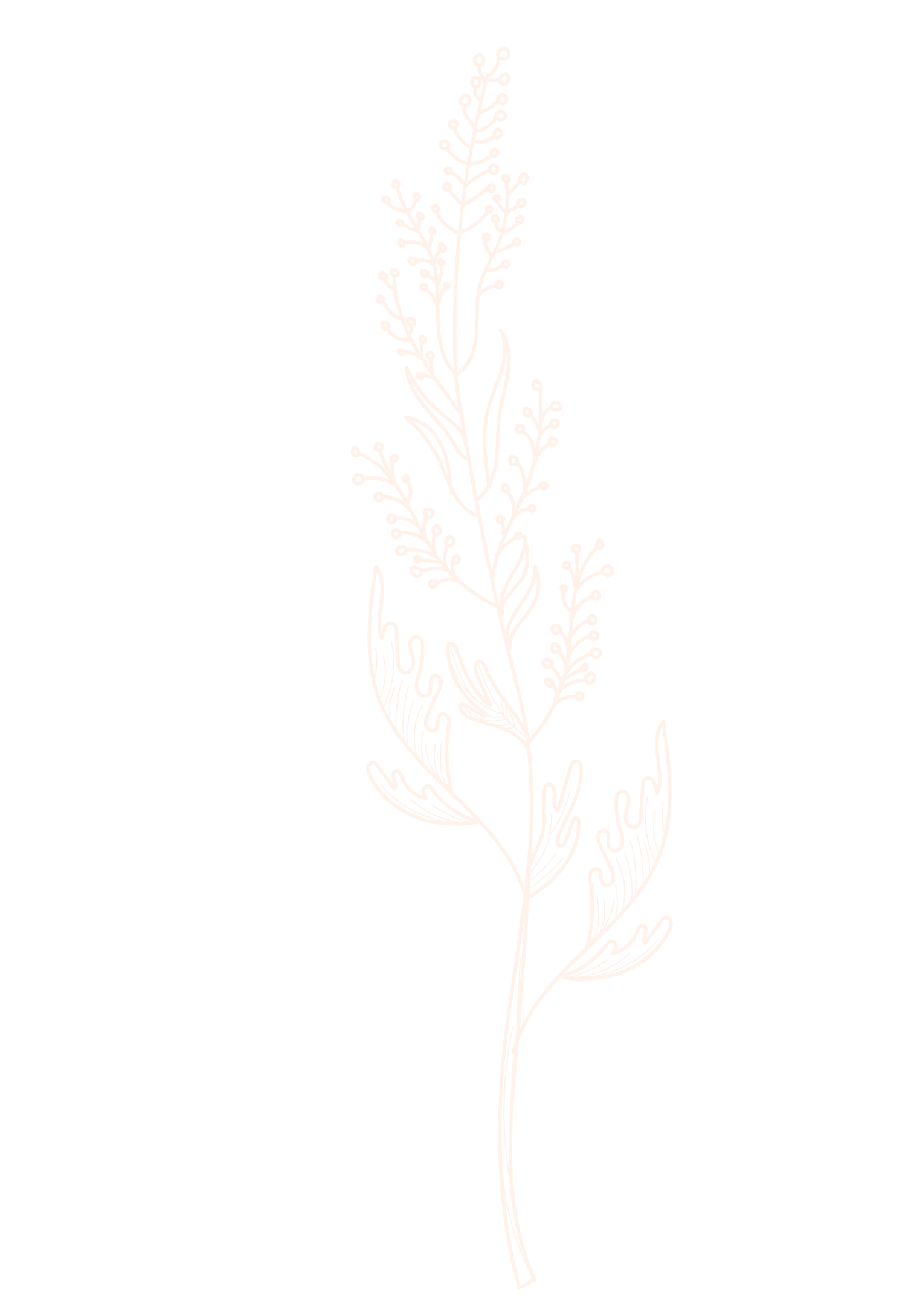 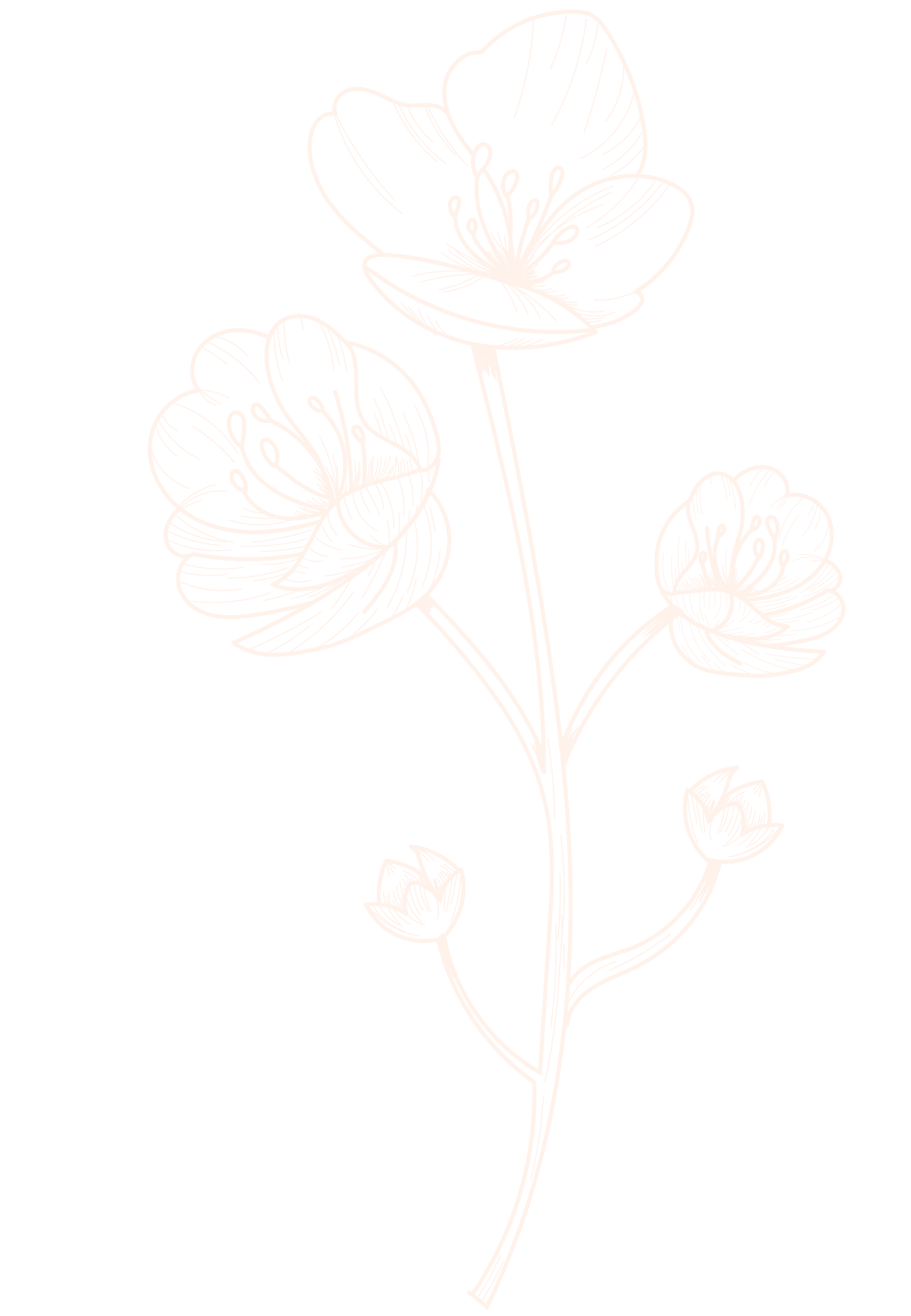 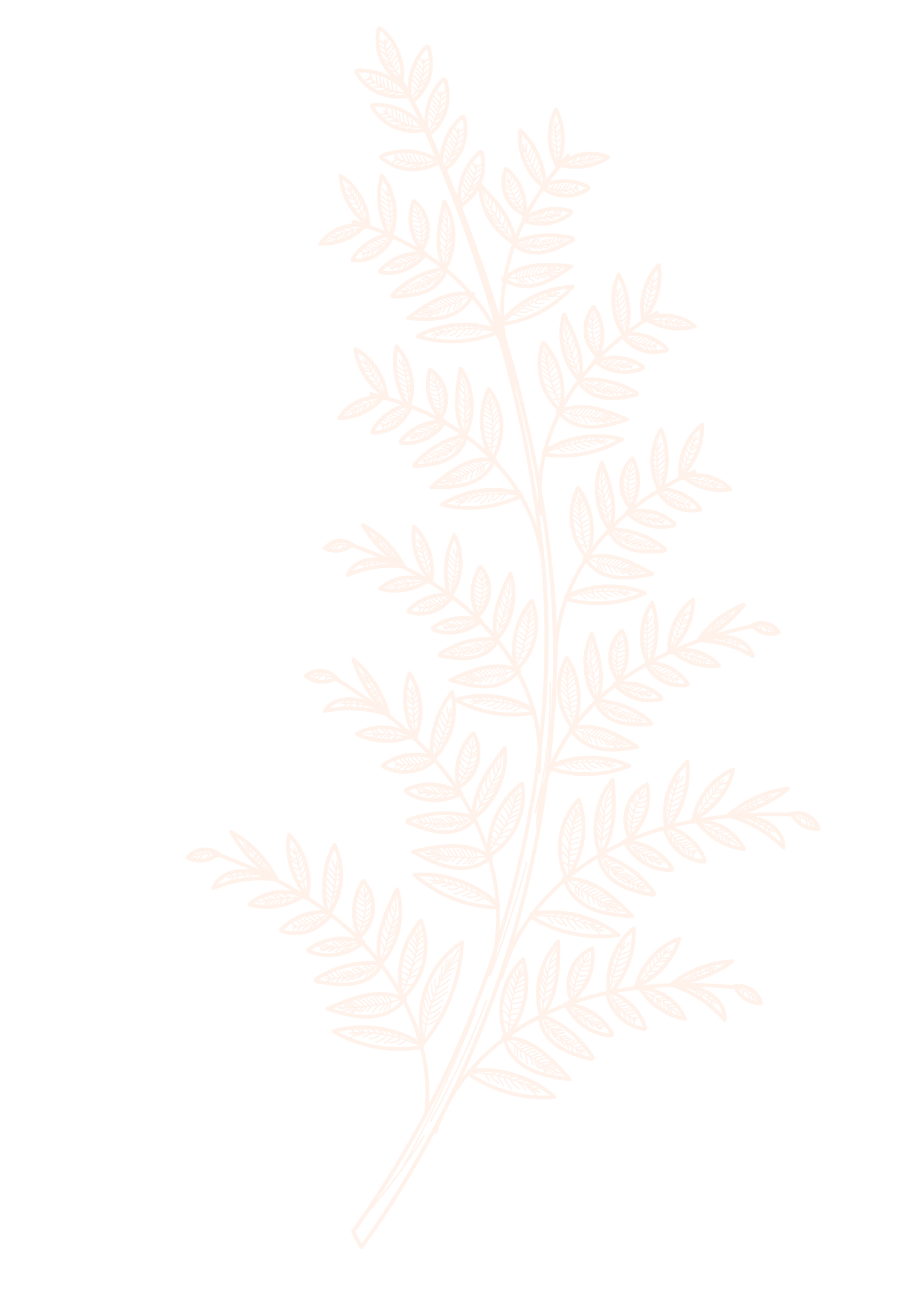 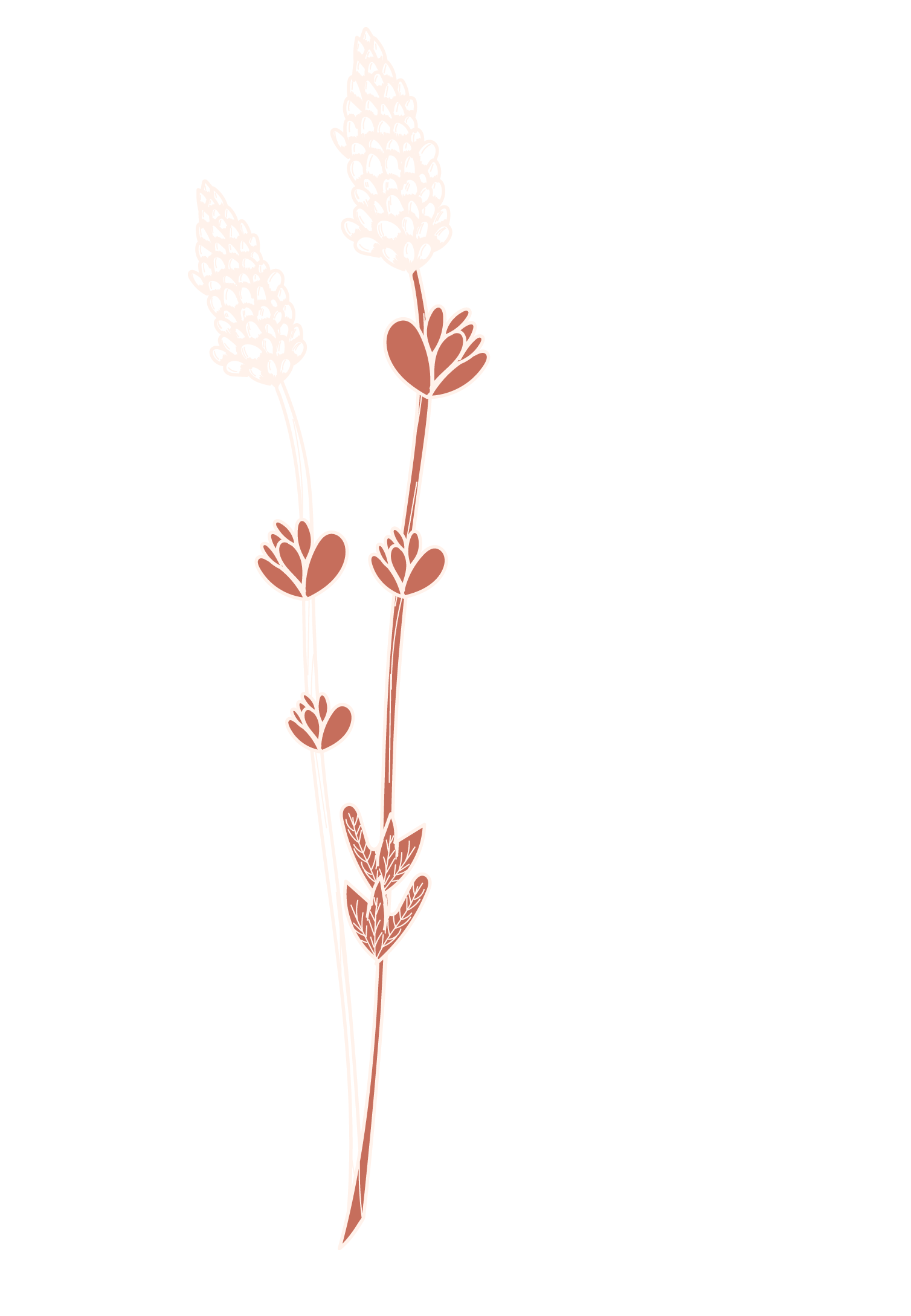 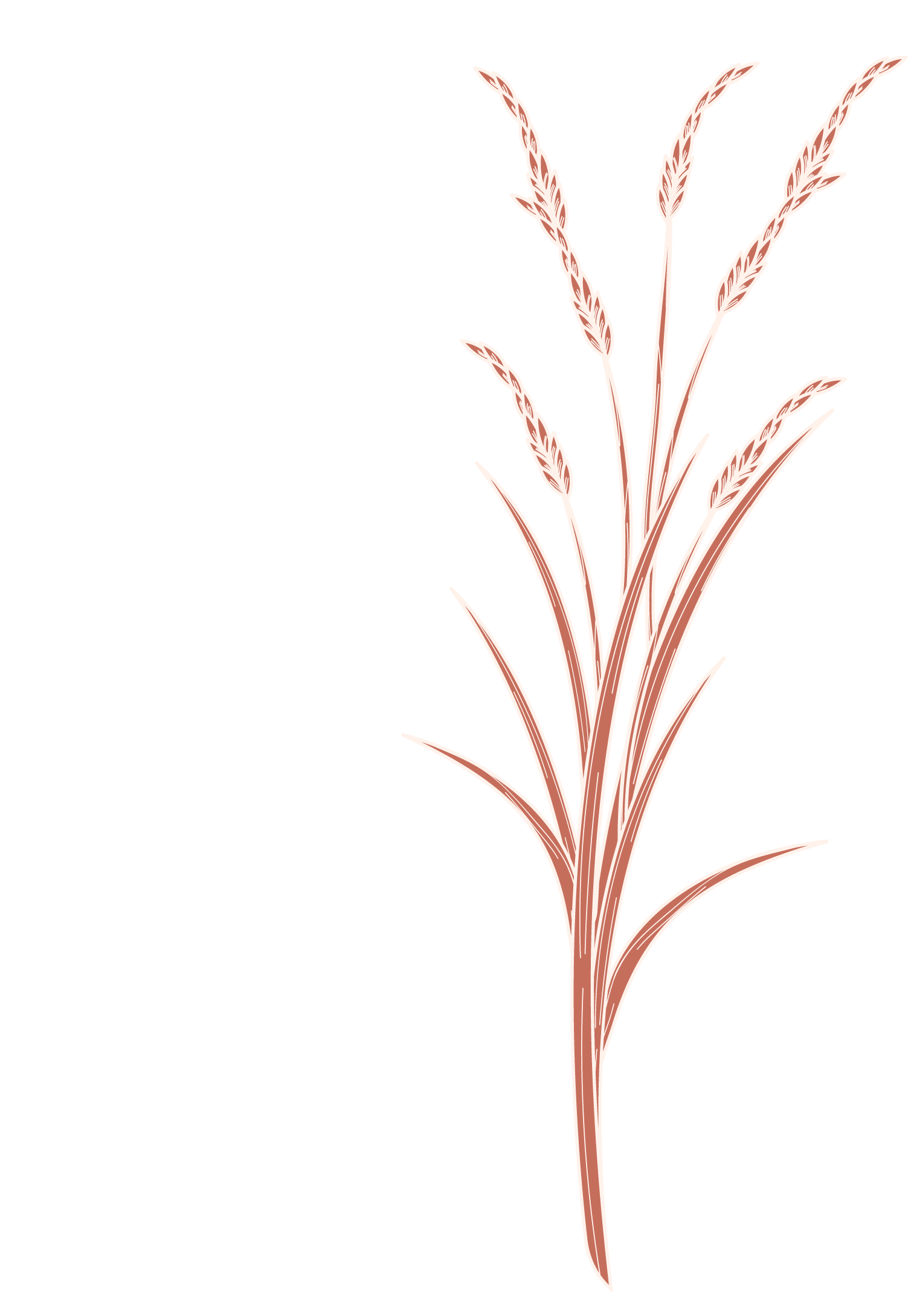 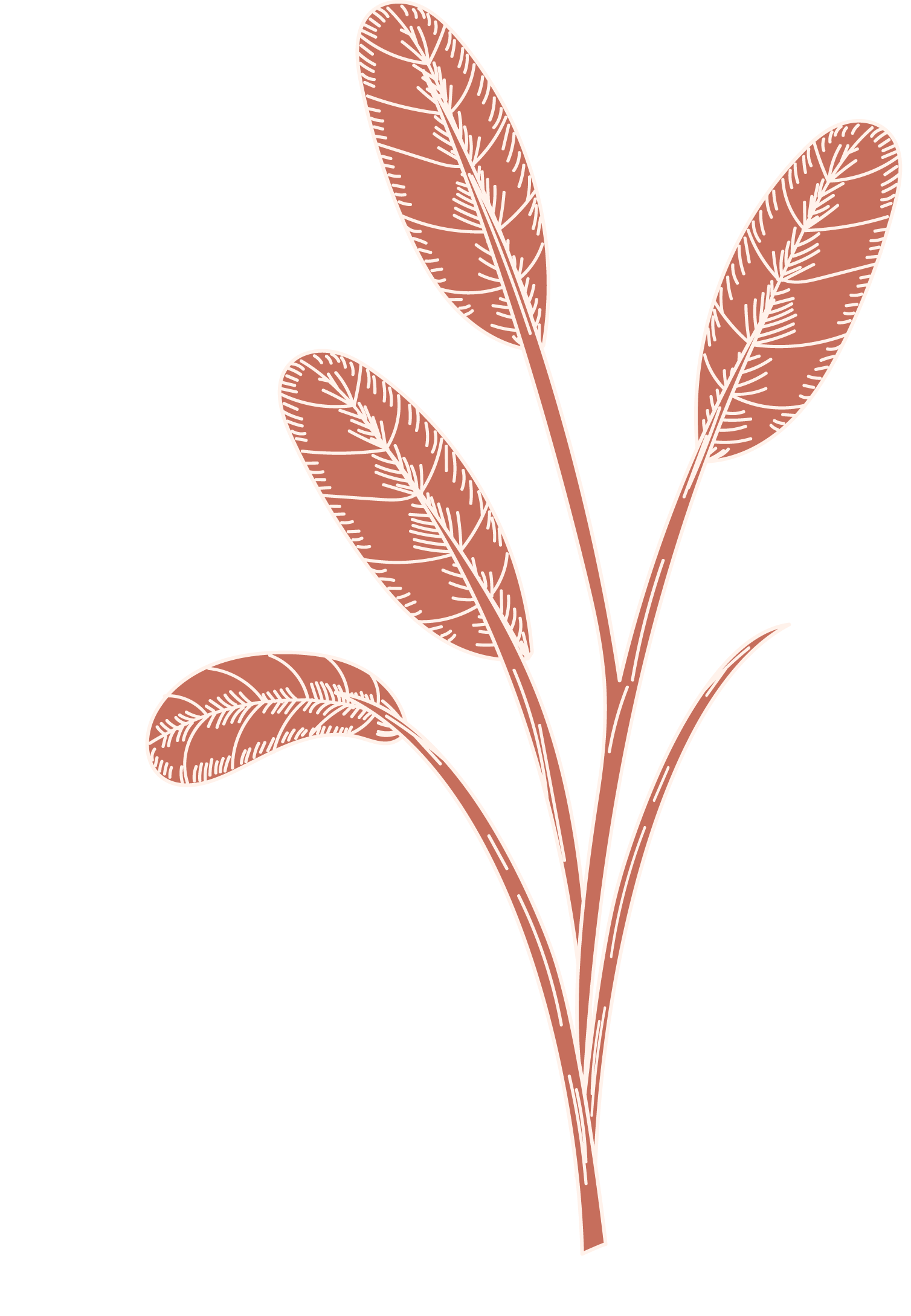 Fonts & colors used
This presentation has been made using the following fonts:
Prata
(https://fonts.google.com/specimen/Prata)

Raleway
(https://fonts.google.com/specimen/Raleway)
#482400
#c66e5c
#fff2eb
Use our editable graphic resources...
You can easily resize these resources without losing quality. To change the color, just ungroup the resource and click on the object you want to change. Then, click on the paint bucket and select the color you want. Group the resource again when you’re done.
FEBRUARY
JANUARY
MARCH
APRIL
PHASE 1
Task 1
FEBRUARY
MARCH
APRIL
MAY
JUNE
JANUARY
Task 2
PHASE 1
Task 1
Task 2
PHASE 2
Task 1
Task 2
...and our sets of editable icons
You can resize these icons without losing quality.
You can change the stroke and fill color; just select the icon and click on the paint bucket/pen.
In Google Slides, you can also use Flaticon’s extension, allowing you to customize and add even more icons.
Educational Icons
Medical Icons
Business Icons
Teamwork Icons
Help & Support Icons
Avatar Icons
Creative Process Icons
Performing Arts Icons
Nature Icons
SEO & Marketing Icons
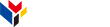 www.greatppt.com
Free Templates and Themes
Create beautiful presentations in minutes